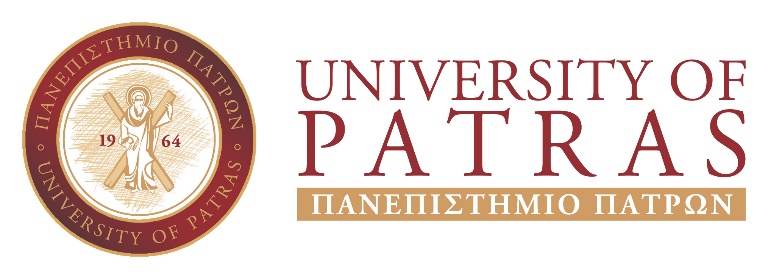 The Tradition ofthe Trojan War in Homerand the Epic Cycle
Συγγραφέας: Jonathan S. Burgess
Κεφάλαιο 2:Homer and the Tradition of the Trojan War
Υπεύθυνος καθηγητής: Χριστόπουλος Μενέλαος
Ονοματεπώνυμο Φοιτητή: Μήτσης Αλέξανδρος Φώτιος
Α.Μ.: 1070284
Homeric passages
Επιγραφές ομηρικών επών
Οι παλαιότερες ελληνικές επιγραφές οι οποίες σχετίζονται με τα ομηρικά έπη μπορούν να χρονολογηθούν στον 8ο αιώνα π.Χ.
Αποτελούνται από 1-2 στίχους (μη προσαρμοσμένοι στο επικό μέτρο) και αναφέρονται σε δραστηριότητες αναψυχής ή σε διαγωνισμούς. 
Η ύπαρξη των επιγραφών αποτελεί ένδειξη ότι υπήρχε μια ελίτ, μια αριστοκρατία, η οποία ήταν εγγράμματη. Ωστόσο, αποτελούνταν από έναν μικρό αριθμό ανθρώπων.
Επιγραφές ομηρικών επών
Από την αρχή της Αρχαϊκής εποχής η σύνθεση των στίχων ήταν προφορική. Η τοποθέτηση λέξεων σε στίχους δεν αποτελούσε δυνατότητα μόνο των επαγγελματιών, αλλά μπορούσε να καταστεί δυνατή από τον καθένα. 
Κάποιοι από εκείνους που πραγματοποίησαν την προφορική σύνθεση του στίχου απέκτησαν και την ικανότητα της γραφής  κατέγραψαν λίγα και εσφαλμένα παραδείγματα  τα μακρά (ομηρικά) έπη δεν καταγράφηκαν και δεν διαβάστηκαν.
Ποτήριον του Νέστορος
Ποτήριον του Νέστορος
Η αναφορά στο Ποτήριον του Νέστορος δεν συνεπάγεται υποχρεωτικά αναφορά στην Ιλιάδα, γιατί το κύπελλο πιθανόν να υπήρξε στη μυθολογία ανεξάρτητα από τον Όμηρο.
Kullmann: το κύπελλο του Νέστορα  χαρακτηριστικό μιας συνάντησης πριν από τον πόλεμο μεταξύ του Μενελάου και του Νέστορα  τη σκηνή αυτή διηγούνται τα Κύπρια. 
Lowenstam: ο μελετητής εργάστηκε πάνω σε στίχους που σώζονται σε αγγεία  στίχοι που βρέθηκαν σε αγγεία του 6ου – 5ου αιώνα π.Χ.  κανένας δεν ανήκει στα ομηρικά έπη.
Ποτήριον του Νέστορος
Τα παραπάνω στοιχεία οδηγούν σε 2 αποτελέσματα:
Έλλειψη πρώιμης ομηρικής επιρροής.
Οι πρώιμοι Έλληνες καλλιτέχνες  δεν ενδιαφέρονται για τα ομηρικά ποιήματα.
Ομηρικά παραθέματα
Η χρονολόγηση του Ομήρου στον 8ο προχριστιανικό αιώνα και το γεγονός ότι η λογοτεχνία του 7ου αιώνα αντανακλά την ομηρική ποίηση  αμφισβητήσιμη άποψη.
Μέχρι το τέλος της Αρχαϊκής περιόδου δεν εντοπίζονται άμεσα παραθέματα των ομηρικών επών, αλλά μόνον κάποιοι υπαινιγμοί. 
Απόψεις για μιμήσεις των ομηρικών επών που διαφαίνονται σε κάποια χωρία  λανθασμένες  τα χωρία είναι γνωμικά και επομένως δεν ανήκουν στην Ιλιάδα ή την Οδύσσεια. 
Ακόμα και περιπτώσεις από τη λυρική ποίηση, οι οποίες φαινομενικά προέρχονται από τα ομηρικά έπη  ανήκουν σε ένα παραδοσιακό προφορικό σύστημα φρασεολογίας.
Σε ποιο βαθμό μπορούμε να πούμε με βεβαιότητα ότι η Ιλιάδα και η Οδύσσεια έχουν επηρεάσει την πρώιμη ελληνική λογοτεχνία;
Fowler: λίγα αποσπάσματα του 7ου αι. π.Χ.  ασαφής η απήχηση που είχε η Ιλιάδα. 
West: υποστηρίζει ότι η πρώτη βέβαιη επιρροή από την Ιλιάδα είναι του Αλκαίου  Ο Αχιλλέας που καλεί τη Θέτιδα και η διαμεσολάβηση του Δία. Ωστόσο, και αυτή η θέση είναι αμφισβητήσιμη.
Burgess: Ένα απόσπασμα που προέρχεται από τη Σαπφώ  πιθανή επιρροή από Ιλιάδα  αφορά το τραγούδι των Τρώων για την άφιξη της Ανδρομάχης και του Έκτορα στην πόλη. Το τραγούδι συνδέεται με την Ιλιάδα και τον θρήνο για τον Έκτορα.
Σε ποιο βαθμό μπορούμε να πούμε με βεβαιότητα ότι η Ιλιάδα και η Οδύσσεια έχουν επηρεάσει την πρώιμη ελληνική λογοτεχνία;
Fowler: ένα απόσπασμα από τον Αρχίλοχο αντικατοπτρίζει την Οδύσσεια. Ο Burgess δεν βρίσκει αυτή τη σύνδεση πολύ εντυπωσιακή. 
Ένα απόσπασμα από τον Αλκμάνα  αναφέρεται τον Οδυσσέα και την Κίρκη  αλλά ο Fowler υποστηρίζει ότι, μάλλον, αντικατοπτρίζει μια Οδύσσεια διαφορετική από αυτή που γνωρίζουμε σήμερα. 
Burkert: αδιαμφισβήτητα αποσπάσματα στα οποία επέδρασαν τα ομηρικά έπη  Στησίχορος  π.χ. Γηρυονίδα και Νόστοι  αντίδραση Lowenstam.
Σε ποιο βαθμό μπορούμε να πούμε με βεβαιότητα ότι η Ιλιάδα και η Οδύσσεια έχουν επηρεάσει την πρώιμη ελληνική λογοτεχνία;
Burgess: 
το απόσπασμα από τον Στησίχορο όπου η Ελένη δηλώνει το πουλί-οιωνό στον Τηλέμαχο  βασίζεται στην αποχώρηση του Τηλεμάχου από το σπίτι του Μενελάου στη ραψωδία ο (στίχοι 43 κ.ε.) της Οδύσσειας.
Ο Στησίχορος αλλάζει τη σειρά των γεγονότων και εντάσσει διαφορετικό οιωνό (κοράκι αντί αετό).
Η Ασπίδα του Ησιόδου (β΄ μισό του 7ου π.Χ. αιώνα – αρχές του 6ου ) μιμείται την έκφραση της ασπίδας του Αχιλλέα  μερική μίμηση, δημιουργική και όχι δουλική, αφού στην ομηρική ασπίδα δεν υπάρχουν μυθολογικές σκηνές σε αντίθεση με την ησιόδεια.
Σε ποιο βαθμό μπορούμε να πούμε με βεβαιότητα ότι η Ιλιάδα και η Οδύσσεια έχουν επηρεάσει την πρώιμη ελληνική λογοτεχνία;
Η διακειμενικότητα μεταξύ διαφόρων έργων και των ποιημάτων του Ομήρου  αποτελεί χαρακτηριστικό, κυρίως, της Ελληνιστικής και της Ρωμαϊκής εποχής και όχι της Αρχαϊκής. Δεν είναι βέβαιο ότι η πρώιμη ελληνική λογοτεχνία απηχεί τον Όμηρο.
Η επίδραση των ομηρικών επών στη διάρκεια της Αρχαϊκής περιόδου ήταν, ιδιαίτερα, αργή, εφάμιλλη με την καθυστερημένη αναγνώριση του Ομήρου ως μυθικού ποιητή.
Ιλιάδα Ζ.146-6.149
οἵη περ φύλλων γενεὴ, τοίη δὲ καὶ ἀνδρῶν. 
φύλλα τὰ μέν τ' ἄνεμος χαμάδις χέει, ἄλλα δέ θ' ὕλη 
τηλεθόωσα φύει, ἔαρος δ' ἐπιγίγνεται ὥρη· 
ὣς ἀνδρῶν γενεὴ ἡ μὲν φύει ἡ δ' ἀπολήγει.
Μετάφραση
Και των θνητών η γενεά των φύλλων ομοιάζει
των φύλλων άλλα ο άνεμος χαμαί σκορπά και άλλα 
φυτρώνουν, ως η άνοιξη τα δένδρ’ αναχλωραίνει.
Και των θνητών μια γενεά φυτρώνει κι άλλη παύει.
Μίμνερμος 2.1-10
ἡμεῖς δ᾽, οἷά τε φύλλα φύει πολυάνθεμος ὥρηἔαρος, ὅτ᾽ αἶψ᾽ αὐγῇς αὔξεται ἠελίου,τοῖς ἴκελοι πήχυιον ἐπὶ χρόνον ἄνθεσιν ἥβηςτερπόμεθα, πρὸς θεῶν εἰδότες οὔτε κακὸν5 οὔτ᾽ ἀγαθόν· Κῆρες δὲ παρεστήκασι μέλαιναι,ἡ μὲν ἔχουσα τέλος γήραος ἀργαλέου,ἡ δ᾽ ἑτέρη θανάτοιο· μίνυνθα δὲ γίνεται ἥβηςκαρπός, ὅσον τ᾽ ἐπὶ γῆν κίδναται ἠέλιος.αὐτὰρ ἐπὴν δὴ τοῦτο τέλος παραμείψεται ὥρης,
10 αὐτίκα δὴ τεθνάναι βέλτιον ἢ βίοτος·πολλὰ γὰρ ἐν θυμῷ κακὰ γίνεται· ἄλλοτε οἶκοςτρυχοῦται, πενίης δ᾽ ἔργ᾽ ὀδυνηρὰ πέλει·ἄλλος δ᾽ αὖ παίδων ἐπιδεύεται, ὧν τε μάλισταἱμείρων κατὰ γῆς ἔρχεται εἰς Ἀΐδην·15 ἄλλος νοῦσον ἔχει θυμοφθόρον· οὐδέ τίς ἐστινἀνθρώπων ᾧ Ζεὺς μὴ κακὰ πολλὰ διδοῖ.
Μίμνερμος 2.1-10
Όπως τα φύλλα που η άνοιξη φέρνει η πολύανθη –τότε είν᾽ η εποχή που γοργά ο ήλιος τα θρέφει- κι εμείς λίγον καιρό, πολύ λίγο, της νιότης χαιρόμαστε τ᾽ άνθη δίχως θεϊκών συμφορών να ᾽χουμε πείρα, ούτε δα τι είναι καλό. Σκοτεινές πλάι μας έπειτα στέκονται μοίρες· των θλιβερών γερατειών η κυβερνήτρα είν᾽ η μια και του θανάτου είν᾽ η άλλη· ο καρπός λίγο μένει της νιότης, όσο μονάχα στη γη του ήλιου σκορπίζεται το φως.
Όταν της πλέριας ακμής την κορφή ξεπεράσει κανένας, απ᾽ τη ζωή πιο καλός τότε είν᾽ ο θάνατος πια· πίκρες πολλές την καρδιά φαρμακώνουνε ο ένας το βιος του βλέπει να ρέβει, κι αυτόν φτώχεια τον σφίγγει βαριά· άλλος δεν έχει παιδιά, και μ᾽ αυτό τον καημό πάνω απ᾽ όλους στον άλλον κόσμο περνά, κάτω απ᾽ τη μαύρη τη γη· λιώνει η αρρώστια αλλουνού την καρδιά, και δεν είναι στον κόσμο ένας, που ο Δίας τα δεινά να μην του δίνει σωρό.
Όμηρος – Μίμνερμος
Ιλιάδα Ζ: 
Οἵη
φύλλων, φύλλα
φύει… φύει
ἔαρος… ὥρη
ἐπιγίγνεται
Μίμνερμος απόσπασμα 2: 
οἷά 
φύλλα 
φύει
ὥρη ἔαρος, ὥρης
γίνεται
Υπάρχει κάποια σχέση μεταξύ του Μίμνερμου και του Ομήρου στα 2 παραπάνω αποσπάσματα;
Όμηρος – Μίμνερμος
Οι περισσότεροι σχολιαστές διακρίνουν διακειμενικά στοιχεία ανάμεσα στους 2 ποιητές. 
Υπάρχουν πολλές προφορικές ομοιότητες, όπως διακρίνονται από τα προαναφερθέντα. 
Ο Μίμνερμος αναφέρεται σε περισσότερα από ένα ομηρικά χωρία.
Όμηρος – Μίμνερμος
Ιλιάδα, Ι, 410-416  οι 2 μοίρες του Αχιλλέα:

μήτηρ γάρ τέ μέ φησι θεὰ Θέτις ἀργυρόπεζα     
διχθαδίας κῆρας φερέμεν θανάτοιο τέλος δέ.
εἰ μέν κ᾽ αὖθι μένων Τρώων πόλιν ἀμφιμάχωμαι,
ὤλετο μέν μοι νόστος, ἀτὰρ κλέος ἄφθιτον ἔσται·
εἰ δέ κεν οἴκαδ᾽ ἵκωμι φίλην ἐς πατρίδα γαῖαν,
ὤλετό μοι κλέος ἐσθλόν, ἐπὶ δηρὸν δέ μοι αἰὼν  
ἔσσεται, οὐδέ κέ μ᾽ ὦκα τέλος θανάτοιο κιχείη.
Μετάφραση
Και ως λέγ’ η Θέτις η θεά μητέρα μου, δυο μοίρες
εμέ φέρουν διάφορες στο τέλος του θανάτου.
Αν μείνω εδώ να πολεμώ την πόλιν του Πριάμου
η επιστροφή μου εχάθηκεν, αλλ’ άφθαρτη θα μείνει
η δόξα μου. Στην ποθητήν πατρίδα μου αν γυρίσω,
μου εχάθη η δόξα, αλλ’ έπειτα πολλές θα ζήσω ημέρες,
και δεν θα μ’ έβρη γρήγορα το τέλος του θανάτου.
Όμηρος – Μίμνερμος
Προτροπή του Σαρπηδόνα στον Γλαύκο
Ιλιάδα, Μ, 310-328
αὐτίκα δὲ Γλαῦκον προσέφη παῖδ᾽ Ἱππολόχοιο^·
Γλαῦκε τί ἢ δὴ νῶϊ τετιμήμεσθα μάλιστα             
ἕδρῃ τε κρέασίν τε ἰδὲ πλείοις δεπάεσσιν
ἐν Λυκίῃ, πάντες δὲ θεοὺς ὣς εἰσορόωσι,
καὶ τέμενος νεμόμεσθα μέγα Ξάνθοιο παρ᾽ ὄχθας
καλὸν φυταλιῆς καὶ ἀρούρης πυροφόροιο;
τὼ νῦν χρὴ Λυκίοισι μέτα πρώτοισιν ἐόντας       
ἑστάμεν ἠδὲ μάχης καυστείρης ἀντιβολῆσαι,
ὄφρά τις ὧδ᾽ εἴπῃ Λυκίων πύκα θωρηκτάων·
οὐ μὰν ἀκλεέες Λυκίην κάτα κοιρανέουσιν
ἡμέτεροι βασιλῆες, ἔδουσί τε πίονα μῆλα
οἶνόν τ᾽ ἔξαιτον μελιηδέα· ἀλλ᾽ ἄρα καὶ ἲς           
ἐσθλή, ἐπεὶ Λυκίοισι μέτα πρώτοισι μάχονται.
ὦ πέπον εἰ μὲν γὰρ πόλεμον περὶ τόνδε φυγόντε
αἰεὶ δὴ μέλλοιμεν ἀγήρω τ᾽ ἀθανάτω τε
ἔσσεσθ᾽, οὔτέ κεν αὐτὸς ἐνὶ πρώτοισι μαχοίμην
οὔτέ κε σὲ στέλλοιμι μάχην ἐς κυδιάνειραν·            
νῦν δ᾽ ἔμπης γὰρ κῆρες ἐφεστᾶσιν θανάτοιο
μυρίαι, ἃς οὐκ ἔστι φυγεῖν βροτὸν οὐδ᾽ ὑπαλύξαι,
ἴομεν ἠέ τῳ εὖχος ὀρέξομεν ἠέ τις ἡμῖν.
Μετάφραση
«Γλαύκε, διατί τιμώμασθε έξοχα εμείς οι δύο
με θέσιν και με κρέατα και γεμιστά ποτήρια
εις την Λυκίαν, και ως θεούς μας βλέπει ο κόσμος όλος; 
Και κτήμα μέγα ελάβαμε του Ξάνθου αυτού στες άκρες
δενδρόφυτον και κάρπιμον χωράφι σιτοφόρο; 
Όθεν χρεωστούμε ανάμεσα εις τους Λυκίους πρώτοι
και τώρα ν’ απαντήσωμε τον φλογερόν αγώνα.
Ώστε να ειπεί τούτο κανείς των θωρηκτών Λυκίων:
«Όχι, καθόλου αδόξαστοι δεν είναι οι βασιλείς μας,
που την Λυκίαν κυβερνούν. Κι εάν ερίφια τρώγουν
και πίνουν διαλεκτό κρασί, τους βλέπουμε να λάμπουν
εις την ανδρείαν, πρόμαχοι στα πλήθη των Λυκίων.
Αν, ακριβέ μου, φεύγοντας απ’ τον αγώνα τούτον
αθάνατοι θα εμέναμε και αγέραστοι κατόπιν,
τότε ούδ’ εγώ θα έβγαινα να προμαχώ και σένα
δεν θα’ στελνα στον πόλεμον, όπου δοξάζονται άνδρες.
Αλλ’ αφού είναι οι θάνατοι πολλοί και να τους φύγει
κανείς δεν δύναται θνητός, ας πάμε και στην μάχην
άλλοι μ’ εμάς θα καυχηθούν ή εμείς θα καυχηθούμε.».
Μίμνερμος
Οδύσσεια, δ, 237: 
Ζεὺς ἀγαθόν τε κακόν τε διδοῖ: δύναται γὰρ ἅπαντα
Ο Δίας δίνει το καλό και κακό.
Η αναφορά σε πολλαπλά χωρία δημιουργεί προβλήματα, καθώς δεν γνωρίζουμε ποιο κείμενο είχε στη διάθεσή του ο Μίμνερμος, πού το βρήκε, αλλά και τον τρόπο με τον οποίο το κοινό παρακολουθεί αυτές τις διαφορετικές αναφορές στα διάφορα ομηρικά αποσπάσματα.
Πιθανώς, υπάρχουν διάφορες σκέψεις οι οποίες βρίσκονται διάσπαρτες στην πρώιμη ελληνική ποίηση.
2ο πρόβλημα
Ένα δεύτερο πρόβλημα που εντοπίζεται είναι οι πολυάριθμες και ποικίλες αναφορές ανάμεσα στα φύλλα και την ανθρωπότητα στο σύνολο των ομηρικών ποιημάτων.
Παραδείγματα: 
Ο Απόλλωνας συγκρίνει τους ανθρώπους με τα φύλλα στην Ιλιάδα, Φ, 464-466: 
δειλῶν, οἳ φύλλοισιν ἐοικότες ἄλλοτε μέν τε
ζαφλεγέες τελέθουσιν ἀρούρης καρπὸν ἔδοντες, 
ἄλλοτε δὲ φθινύθουσιν ἀκήριοι. ἀλλὰ τάχιστα
Μετάφραση
Που ωσάν τα φύλλα πρόσκαιροι πότε φωτιά γεμάτοι
χαίρονται τους καρπούς της γης, και πότε να μαραίνουν
τους βλέπεις ώσπου σβήνονται. Κι εμείς από την μάχην.
2ο πρόβλημα
Κάποιοι αντιμετωπίζουν το χωρίο της ραψωδίας Ζ ως πρωτότυπο και το παραπάνω χωρίο ως μεταγενέστερο, το οποίο προήλθε από το πρώτο  αβέβαιο, μη πειστικό και, πιθανώς, εσφαλμένο. 
Οι ομοιότητες μεταξύ Μίμνερμου και Ιλιάδας  μπορεί να είναι αποτέλεσμα σύμπτωσης αλλά και κοινού λεξιλογίου και λόγου που εμφανίζεται σε αποσπάσματα σχετικά με τα φύλλα. Οι περισσότερες ομοιότητες είναι αποτέλεσμα φυσικής τυπολογίας των εικόνων για τα φύλλα.
Όταν αναφέρονται τα φύλλα συνήθως ακολουθούνται από αναφορά στα δέντρα, την άνθηση, οι εποχές, κ.λπ. 
Από τα παραπάνω δεν μπορεί να εξαχθεί με ασφάλεια το συμπέρασμα ότι τα ομηρικά χωρία είναι τα πρωταρχικά και τα υπόλοιπα αποτελούν δευτερεύοντα  δηλαδή, ο Μίμνερμος δεν αποτελεί μια μίμηση του Ομήρου.
Ομηρικά αποσπάσματα
Griffith: οι άνθρωποι στην Ιλιάδα  συγκρίνονται με τα φύλλα  αυτή η παρομοίωση είναι συμβατική στον Όμηρο.
Η παρομοίωση αυτή είχε γίνει κοινός τόπος στην προ-ομηρική περίοδο. 
Όταν ο Όμηρος χρησιμοποιεί στο λόγο του Γλαύκου την παραπάνω παρομοίωση  χρησιμοποιεί φράση γνωμικού χαρακτήρα. 
Τα παραπάνω στοιχεία μπορούν να γίνουν κατανοητά αν εξετάσουμε ένα απόσπασμα από το βιβλίο της Παλαιάς Διαθήκης Σοφία Σειράχ (190-180 π.Χ.)  γραμμένο από κάποιον Μπεν Σιρά.
Παλαιά Διαθήκη, Σοφία Σειράχ, ΙΔ΄, 12-19
μνήσθητι ὅτι θάνατος οὐ χρονιεῖ καὶ διαθήκη ᾅδου οὐχ ὑπεδείχθη σοι· 
	πρίν σε τελευτῆσαι, εὖ ποίει φίλῳ καὶ κατὰ τὴν ἰσχύν σου ἔκτεινον καὶ δῷς αὐτῷ. 
	μὴ ἀφυστερήσῃς ἀπὸ ἀγαθῆς ἡμέρας, καὶ μερὶς ἐπιθυμίας ἀγαθῆς μή σε παρελθάτω. 
15  οὐχὶ ἑτέρῳ καταλείψεις τοὺς πόνους σου καὶ τοὺς κόπους σου εἰς διαίρεσιν κλήρου; 
  	δὸς καὶ λάβε καὶ ἀπάτησον τὴν ψυχήν σου, ὅτι οὐκ ἔστιν ἐν ᾅδου ζητῆσαι τρυφήν. 
 	πᾶσα σὰρξ ὡς ἱμάτιον παλαιοῦται, ἡ γὰρ διαθήκη ἀπ᾿ αἰῶνος· θανάτῳ ἀποθανῇ. 
  	ὡς φύλλον θάλλον ἐπὶ δένδρου δασέος, τὰ μὲν καταβάλλει, ἄλλα δὲ φύει, οὕτως γενεὰ σαρκὸς καὶ αἵματος, ἡ μὲν τελευτᾷ, ἑτέρα δὲ γεννᾶται. 
  	πᾶν ἔργον σηπόμενον ἐκλείπει, καὶ ὁ ἐργαζόμενος αὐτὸ μετ᾿ αὐτοῦ ἀπελεύσεται.
Μετάφραση
Παιδί μου, ανάλογα με εκείνα, τα οποία έχεις, να περιποιείσαι τον εαυτόν σου, κατ' αξίαν δε να προσφέρεις προς τον Κύριον θυσίες και δωρεές. Έχε πάντοτε υπ' όψιν σου ότι ο θάνατος δεν θα αργήσει να έλθει και καμία συμφωνία με τον Άδην δεν σου έχει αποκαλυφθεί. Και άρα δεν γνωρίζεις την ώρα της εκδημίας σου. Πριν, λοιπόν, πεθάνεις, κάμνε το καλόν στον φίλο σου και ανάλογα με την οικονομική σου δυνατότητα άπλωνε το χέρι σου και δίνε εις αυτόν. Μη απαρνείσαι την ευτυχία της παρούσης καλής ημέρας και μη αφήνεις να σου διαφεύγουν οι παρά του Θεού επιτρεπόμενοι απολαύσεις. Όταν πεθάνεις, δεν θα αφήσεις τους κόπους σου εις τα χέρια άλλων και όσα με την εργασία σου απέκτησες δεν θα τα αφήσεις, να τα μοιρασθούν με κλήρο μεταξύ των οι κληρονόμοι; Δώσε και πάρε. Δίδε ευκαιρίαν χαράς και αναψυχής εις την ζωή σου, διότι στον Άδην δεν θα αναζητήσεις και δεν θα εύρεις απόλαυση. Το σώμα του ανθρώπου γηράσκει, όπως παλιώνει το φόρεμα. Ο θάνατος είναι η από αιώνος εντολή του Θεού. Και συ, λοιπόν, οπωσδήποτε θα πεθάνει. Από το θαλερό φύλλωμα πυκνόφυλλου δένδρου άλλα μεν φύλλα πίπτουν, άλλα δε βλαστάνουν. Έτσι συμβαίνει και μεταξύ των γενεών των ανθρώπων, που έχουν σάρκα και αίμα· άλλη μεν γενεά αποθνήσκει, άλλη δε γεννάται. Ωσάν το φύλλο κάθε έργον πονηρού ανθρώπου σαπίζει και εξαφανίζεται· μαζί δέ με αυτό περνάει και εξαφανίζεται και φεύγει και ο άνθρωπος, που το έπραξε.
Παρομοίωση ανθρώπων-φύλλων στην Παλαιά Διαθήκη
Το γεγονός ότι υπάρχει η παρομοίωση ανθρώπων-φύλλων σε απόσπασμα που δεν ανήκει στην ελληνική λογοτεχνία  η εικόνα των φύλλων μπορεί να μην ανήκει στη ραψωδία Ζ της Ιλιάδας ή ακόμα και στην ελληνική λογοτεχνία.
Μπορεί, όμως, να θεωρηθεί ότι το απόσπασμα από το βιβλίο της Παλαιάς Διαθήκης  παράγωγο της Ιλιάδας.
Ο συγγραφέας Μπεν Σιρά έζησε τον 2ο αιώνα π.Χ.  η Ιουδαία αποτελούσε μέρος του ελληνιστικού κόσμου  μήπως έτσι δικαιολογείται η επιρροή;
Δεν ισχύει  η Ιουδαία δεν κυριαρχούνταν απόλυτα από τον ελληνικό πολιτισμό  αποκλείεται το κείμενο της Παλαιάς Διαθήκης να έχει επηρεαστεί από την ελληνική λογοτεχνία  ανήκει σε μια παράδοση λογοτεχνικής σοφίας η οποία έχει τις μακρινές ρίζες της στην Εγγύς Ανατολή και την Αίγυπτο.
Παρομοίωση ανθρώπων-φύλλων στην Παλαιά Διαθήκη
Collins  Οι απεικονίσεις φύλλων που είναι κοινές στην Ιλιάδα και το βιβλίο της Παλαιάς Διαθήκης  παροιμιώδεις στην Ελληνιστική εποχή  δεν απαιτούνταν κάποια εξοικείωση με τον Όμηρο. 
Μια ομηρική φράση η οποία είχε επιρροή θα μπορούσε να είχε καταστεί κοινός τόπος σε βαθμό που να είχε ξεχαστεί η πηγή του ή η παρομοίωση αποτελούσε κοινό τόπο σε σημείο που να μην υπήρχε καθόλου πηγή για να ξεχαστεί.
Το πλήθος των βιβλικών παραδειγμάτων υποδηλώνει ότι αυτού του τύπου η παρομοίωση αποτελούσε μέρος των γνωμικών των εβραϊκών παραδόσεων, όπως και των ελληνικών.
Η παρομοίωση ανθρώπων φύλλων αποτελεί κομμάτι λαϊκής σοφίας που φτάνει πολύ πίσω στο προ-ομηρικό παρελθόν και θα μπορούσε να γίνει παροιμιώδης οπουδήποτε και ανά πάσα στιγμή. 
 Με τέτοιον τρόπο χρησιμοποιήθηκε από τον Όμηρο σε διάφορα χωρία των επών, ενώ ο Μίμνερμος δεν παραπέμπει στην Ιλιάδα αλλά επαναχρησιμοποιεί έναν κοινόν τόπο.
Σιμωνίδης, απόσπασμα 19
ἓν δὲ τὸ κάλλιστον Χῖος ἔειπεν ἀνήρ· 
“οἵη περ φύλλων γενεή, τοίη δὲ καὶ ἀνδρῶν”· 
παῦροί μιν θνητῶν οὔασι δεξάμενοι 
στέρνοις ἐγκατέθεντο· πάρεστι γὰρ ἐλπὶς ἑκάστωι 
ἀνδρῶν, ἥ τε νέων στήθεσιν ἐμφύεται.
Μετάφραση
Κι ένα, το πιο σωστό (στίχο;), το είπεν ο Χιώτης άντρας:
«Όποια των φύλλων η γενιά τέτοια και των ανθρώπων».
Μα απ᾽ τους ανθρώπους λιγοστοί κι αν το γρικήσαν τούτο
μες στην ψυχή τους το έκλεισαν· γιατί καθένας θρέφει
ελπίδα, που ριζοβολά στα στήθια αντρών και νέων·
Σιμωνίδης, απόσπασμα 19
Δεν γνωρίζουμε τι, ακριβώς, είχε στο μυαλό του ο Σιμωνίδης από το έργο του Ομήρου, όταν αποδίδει το κάλλιστον στον άνδρα από τη Χίο  ότι δηλαδή υπάρχει ένας άνδρας από τη Χίο ο οποίος έχει γράψει ένα έργο και μέσα σε αυτό είχε χρησιμοποιήσει τη λέξη κάλλιστον. Ο άνδρας από τη Χίο είναι ο Όμηρος. 
Ο Σιμωνίδης  δεν αναφέρει ποιος χαρακτήρας του ομηρικού κειμένου αναφέρει τον συγκεκριμένο στίχο και τον χρησιμοποιεί σε διαφορετικά από του ομηρικού χωρίου συμφραζόμενα. Στην πραγματικότητα, παραθέτει έναν σύντομο στίχο τον οποίο θεωρεί τον καλύτερο από το ομηρικό έργο.
Σιμωνίδης, απόσπασμα 19
Ford  τέτοια αποσπάσματα ποίησης  ελάχιστο ενδιαφέρον για τα ποιήματα ως ενοποιημένες οντότητες. 
Υπάρχουν σημαντικές ενδείξεις που δηλώνουν ότι ο Σιμωνίδης  παραθέτει χωρία από προγενέστερους ποιητές, χωρίς να γνωρίζει απόλυτα το έργο τους  παραδείγματος χάριν η παράθεση του χωρίου από τον Σιμωνίδη δεν συνεπάγεται ότι γνωρίζει την Ιλιάδα σε μεγάλο βαθμό.
Σιμωνίδης, απόσπασμα 19
Μέχρι την εποχή του Σιμωνίδη τα ομηρικά ποιήματα γίνονταν γνωστά μέσω απαγγελίας στα Παναθήναια.
Ο Σιμωνίδης, λοιπόν, σίγουρα είχε ακουστά το ποίημα, ακόμα και αν δεν το γνώριζε πολύ καλά  δεν αποκλείεται, επομένως, να έχει επηρεαστεί από την Ιλιάδα  φαίνεται στην αναφορά στην παρομοίωση φύλλων – ανθρώπων. 
Ο Σιμωνίδης ενδιαφερόταν για τον Όμηρο σαν μυθικό πρόσωπο και όχι τόσο για την Ιλιάδα. Επομένως, περιμένει και το κοινό του να αναγνωρίσει τον Όμηρο ως μεγάλο επικό ποιητή, χωρίς να έχει εκτενή γνώση της Ιλιάδας.
Σιμωνίδης, απόσπασμα 19
Είναι, λοιπόν, λανθασμένο, για τους σύγχρονους κριτικούς, να χρησιμοποιούν τον Σιμωνίδη ως μια αρχαία επιβεβαίωση της αίσθησης ότι η Ιλιάδα αποτελεί ένα εξαιρετικό ποίημα.
Παρομοίωση  ενισχύθηκε η υπόθεση ότι ο Όμηρος επινόησε την παρομοίωση φύλλων-ανθρώπων και ότι οι υπόλοιποι την άντλησαν από αυτόν (Μίμνερμος και Σιμωνίδης).
Σιμωνίδης, απόσπασμα 19
Burgess  Είναι λάθος  ότι ο Σιμωνίδης αποδίδει το κάλλιστον και γενικά το χωρίο στον άνδρα από τη Χίο (δηλαδή τον Όμηρο), εφόσον η παρομοίωση είναι προ-ομηρική. Το λεξιλόγιο και η ιδέα που εκφράζεται στη ραψωδία Ζ της Ιλιάδας  μπορεί να αποτελούν κοινό τόπο. 
Ο Όμηρος, άλλωστε, αποτελούσε έναν διάσημο ποιητή και επειδή υπάρχει παραδοσιακός στίχος σε ένα ποίημά του  επινόηση της λαϊκής σοφίας από τον Όμηρο.
Όμηρος
Επειδή ο Όμηρος ήταν δημοφιλής και αναγνωριζόταν σαν ένα πρόσωπο του παρελθόντος, συνδέθηκαν με το όνομά του κάποιες ιδέες που είχαν άγνωστη προέλευση.
Η παρομοίωση των φύλλων και της ανθρωπότητας  ήταν αρχαϊκή και δεν ανήκε σε κανένα ποίημα ή ποιητή. Όταν, όμως, παρέστη ανάγκη να ταυτοποιηθεί η προέλευσή της  συνδέθηκε με τον Όμηρο που ήταν εξίσου παλιός και αβέβαιος.
Μουσαίος fr. 5.1 κ.ε. – Κλήμης, Στρώματα 6.5
ὡς δ’ αὔτως καὶ φύλλα φύει ζείδωρος ἄρουρα·ἄλλα μὲν ἐν μελίῃσιν ἀποφθίνει, ἄλλα δὲ φύει·ὡς δὲ καὶ ἀνθρώπων γενεὴ καὶ φῦλον ἑλίσσει.
Μουσαίος fr. 5.1 κ.ε. – Κλήμης, Στρώματα 6.5
Ο Κλήμης συγκρίνει αυτό το χωρίο με την Ιλιάδα (ραψωδία Ζ) και αναφέρει ότι ο Όμηρος έχει πάρει μια εικόνα από τον Μουσαίο και την έχει τροποποιήσει. Άρα, ο Μουσαίος θεωρείται πρόδρομος του Ομήρου. 
Κάθε φορά που υπάρχουν, λοιπόν, κοινά χωρία μεταξύ Μουσαίου και Ομήρου  ο Κλήμης αναφέρει ότι ο Μουσαίος είναι το πρωτότυπο και ο Όμηρος το παράγωγο.
Μουσαίος fr. 5.1 κ.ε. – Κλήμης, Στρώματα 6.5
Παρόλο που πιστεύεται ότι υπάρχει περισσότερο ιστορικότητα (μήπως εννοεί ότι ήταν πιο γνωστός;) στον Όμηρο από τον Μουσαίο, θα πρέπει να καταλάβουμε ότι ο Όμηρος ήταν σε μεγάλο βαθμό μια μυθική μορφή στον αρχαίο κόσμο. Αυτό ισχύει ιδιαίτερα στο τέλος της Αρχαϊκής εποχής, όταν η λέξη Όμηρος ήταν ουσιαστικά συνώνυμο της επικής ποίησης.
Μετά την Αρχαϊκή εποχή  τα ομηρικά ποιήματα  ευρέως διαδεδομένα και εντάχθηκαν στην εκπαίδευση. Χρησιμοποιήθηκαν ως εκπαιδευτικά κείμενα.
Όμηρος
Οι πρώτοι Έλληνες ποιητές δεν γνώριζαν τον Όμηρο, παρά το γεγονός ότι σήμερα θεωρείται ότι τον γνώριζαν. Το όνομα του Ομήρου έγινε γνωστό στον 6ο προχριστιανικό αιώνα. 
Ο Στησίχορος αναφέρεται στον Όμηρο Παλινωδία, ενώ και οι Προ-Σωκρατικοί έχουν αναφερθεί στον αρχαίο επικό ποιητή. Ο Σιμωνίδης τον προσονομάζει άνδρα από τη Χίο, ενώ και ο Ξενοφάνης αναφέρθηκε σε αυτόν. Ωστόσο, αναφορές στην ομηρική παράδοση, κατά την Αρχαϊκή εποχή, ήταν ελάχιστες, ενώ η παράθεση ομηρικών στίχων συναντάται ελάχιστα πριν τον 5ο π.Χ. αιώνα.
Burgess  δεν προσεγγίζει την πρώιμη ελληνική λογοτεχνία, αναμένοντας ομηρικές επιρροές.
Αναφορά του Ομήρου στην Παλινωδία
Ομηρικές επιδράσεις
Τέχνη και Λογοτεχνία  ελάχιστη επιρροή Ομήρου στον 6ο αιώνα και γενικά σε όλη την Αρχαϊκή εποχή.
Πιθανά ομηρικά παραθέματα  αποσπάσματα από Σαπφώ, Στησίχορο και η Ασπίδα του Ησιόδου.
Η σύνδεση και η σχέση τέχνης και λογοτεχνίας με την ομηρική ποίηση  χαλαρή. 
Υποστηρίζεται ότι η επιρροή των ομηρικών ποιημάτων ήταν τόσο ισχυρή, ώστε προκάλεσε την εξαφάνιση της παράδοσης του Τρωικού πολέμου. 
Η παραπάνω θεωρία μπορεί να είναι ελκυστική, ωστόσο, υπάρχουν λίγα αποδεικτικά στοιχεία που να μπορούν να τη στηρίξουν.
Ομηρικές Επιδράσεις
Όλα τα διαθέσιμα στοιχεία  ο μύθος του Τρωικού Πολέμου ήταν γνωστός από τα τέλη του 8ου αιώνα σε αντίθεση με το γεγονός ότι η Ιλιάδα και η Οδύσσεια εντοπίζονται στα τέλη του 7ου αιώνα π.Χ.
Burgess  γιατί τα ποιήματα (Ιλιάδα και Οδύσσεια) δεν άσκησαν επιρροή;
Λόγοι που τα ομηρικά ποιήματα δεν άσκησαν επιρροή
Μεγάλη έκτασή τους και προκατάληψη που εμφανίζουν ότι αυτό που θεωρείται καλό θεωρούνταν πάντοτε ως καλό. 
Είχαν πανελλήνιο χαρακτήρα και δεν ανταποκρίνονταν στις ανησυχίες των τοπικών κοινοτήτων.
Έλλειψη γραμματισμού στον 5ο αιώνα  παραμένουν αδιάβαστα τα μνημεία του ελληνικού πολιτισμού. Η έλλειψη του γραμματισμού  εμποδίζει την επίδραση των ομηρικών επών.
Λόγοι που τα ομηρικά ποιήματα δεν άσκησαν επιρροή
Σπανιότητα των υλικών γραφής και επικράτηση της προφορικότητας στη διάδοση των επών, των οποίων η παρουσίαση απαιτούσε ολόκληρες ημέρες. Επειδή επικράτησε η προφορικότητα  τα κείμενα των ομηρικών επών, εάν υποτεθεί ότι υπήρχαν γραπτά κείμενα, έστω και σε μικρή ποσότητα, δεν μπόρεσαν να επικρατήσουν έναντι της προφορικότητας. Η προ-ομηρική παράδοση του Τρωικού Πολέμου αντιστάθηκε στην επιρροή των ομηρικών ποιημάτων και παρέμεινε ζωντανή και διαδεδομένη καθ’ όλη την Αρχαϊκή εποχή.
Αβάσιμες Θεωρίες
Μειωμένη διάδοση των επών οδήγησε  στην απόδοση στον Όμηρο και άλλων έργων: 
Ο Καλλίνος αποδίδει τον Όμηρο τη Θηβαΐδα.
Ο Αρχίλοχος τον Μαργίτη.
Η αναφορά στον Ηρόδοτο ότι ο τύραννος Κλεισθένης απαγόρευσε την ομηρική ποίηση, η οποία τραγουδιόταν στο Άργος  σημαίνει ότι η σχετική, με τη Θηβαϊκή ιστορία, ποίηση (ίσως οι Επίγονοι και η Θηβαΐδα) θεωρούνταν την εποχή εκείνη ομηρική δημιουργία.
Αβάσιμες Θεωρίες
Ο Σιμωνίδης αποδίδει στον Όμηρο ένα υλικό το οποίο δεν βρίσκεται στην Ιλιάδα και την Οδύσσεια. 
Ο Πίνδαρος αποδίδει στον Όμηρο στίχο ο οποίος δεν φαίνεται να προέρχεται από την Ιλιάδα και την Οδύσσεια. 
Πολλοί υποστηρίζουν ότι το υλικό από την Αιθιοπίδα είναι ομηρικό (Isthmian  Ισθμιόνικοι;), ενώ, σύμφωνα με ένα testimonium, ο Πίνδαρος πίστευε ότι ο Όμηρος είναι ο πραγματικός συγγραφέας των Κυπρίων.
Αυτά θα πρέπει να διαψευσθούν.
Ηρόδοτος
Ο Ηρόδοτος είναι ο πρώτος που αναφέρθηκε απευθείας στα ποιήματα μέσω των τίτλων  επομένως, οι πρώτες αναφορές στον Όμηρο (πριν τον Ηρόδοτο) δεν σημαίνουν απαραίτητα την Ιλιάδα και την Οδύσσεια. 
Ο Ηρόδοτος αμφισβητεί ότι οι Επίγονοι και τα Κύπρια είναι έργα του Ομήρου. 
Ο Πλάτων, Ξενοφών και Αριστοτέλης  θεωρούν ως ομηρικά ποιήματα μόνο την Ιλιάδα και την Οδύσσεια ή τουλάχιστον τοποθετούν τα ομηρικά ποιήματα στα κύρια έργα του Ομήρου.
Όμηρος
Η υποβάθμιση που έχουν υποστεί σήμερα τα ποιήματα του Επικού Κύκλου  αμφιβολία για την απόδοσή τους στον Όμηρο.
Αυτή, όμως, η απόδοση στον Όμηρο  αποτελεί τεκμήριο για το αυξανόμενο κύρος του Ομήρου. 
Η πρακτική της απόδοσης υλικού, που δεν είναι ομηρικό, στον Όμηρο:
Αφάνεια για την Ιλιάδα και την Οδύσσεια. 
Την επιτυχία της μυθολογικής φιγούρας του Ομήρου ως ο μεγαλύτερος ποιητής.
Όμηρος
Παρά το γεγονός ότι μέχρι το τέλος του 6ου αιώνα τα ομηρικά ποιήματα είχαν καταστήσει διάσημο τον Όμηρο ως έναν μεγάλο ποιητή, ωστόσο, τα ποιήματα αυτά δεν ήταν απολύτως διαθέσιμα.
Ποιήματα, σχετικά με επικά θέματα, συσχετίστηκαν με το όνομα του Ομήρου, ακόμα και αν, όπως μπορεί να υποτεθεί, ήταν αρκετά διαφορετικά από την Ιλιάδα και την Οδύσσεια.
Τελικά, ολόκληρο το είδος της επικής και ηρωικής ποίησης εξισώνεται με τον Όμηρο.
Ηρόδοτος
Ο Ηρόδοτος είναι ο πρώτος που χρησιμοποιεί τίτλους για τα ποιήματα του Ομήρου, ο πρώτος που κάνει παραπομπή στον ποιητή και ο πρώτος που εκφράζει αμφιβολίες για ορισμένες λανθασμένες αποδόσεις στο όνομα του Ομήρου. 
Ο Ηρόδοτος πρεσβεύει μια εποχή αυξανόμενου γραμματισμού στην οποία διαμορφώθηκε μια ακριβέστερη αντίληψη για την ομηρική ποίηση.
Ηρόδοτος
Ιλιάδα και Οδύσσεια  εδραιώνουν τη φήμη του Ομήρου, αλλά η επίδρασή τους αυξάνεται σταδιακά μέσα σε μία μακρά περίοδο η οποία τοποθετείται χρονικά πριν τον Ηρόδοτο και συνεχίζεται για αρκετό διάστημα μετά από αυτόν. 
Όπως υπάρχουν αμφιβολίες για την ξαφνική δημιουργία των ομηρικών ποιημάτων, υπάρχουν αμφιβολίες και για την άμεση και συντριπτική επιρροή που άσκησαν τα ποιήματα.
Στην Αρχαϊκή εποχή, η επίδραση των ομηρικών ποιημάτων ήταν αρκετά περιορισμένη. Αυτό έχει τεράστιες επιπτώσεις στη φύση των ποιημάτων του Επικού Κύκλου στην Αρχαϊκή εποχή, ειδικά όσον αφορά στη σχέση τους με τα ομηρικά ποιήματα. Αυτό το ζήτημα εξετάζεται στο επόμενο κεφάλαιο.
Κεφάλαιο 3:The Epic Cycle and Homer
Προ-ομηρική παράδοση
Λόγω της μικρής επιρροής που είχαν τα ομηρικά ποιήματα στην Αρχαϊκή εποχή, είναι εύλογο ότι η προ-ομηρική παράδοση του Τρωικού Πολέμου συνέχισε να ευδοκιμεί μετά τη σύνθεσή τους. 
 Τα Κυκλικά θέματα, το υλικό των οποίων ανιχνεύτηκε στα ποιήματα του Επικού Κύκλου που σχετίζονται με τον Τρωικό Πόλεμο, ήταν γνωστά, ήδη, από τις αρχές του 7ου αιώνα.
 Τα ποιήματα του Επικού Κύκλου βασίζονται σε μια παράδοση που φτάνει πίσω από την εποχή του Ομήρου.
Προ-ομηρική παράδοση
Επηρεάζονται, άραγε, τα ποιήματα του Επικού Κύκλου από τα ομηρικά ποιήματα; 
 Απάντηση: Είναι αναμφισβήτητο ότι τα ομηρικά ποιήματα άσκησαν επιρροή με την πάροδο του χρόνου και, σίγουρα, μέχρι τα τέλη του 6ου προχριστιανικού αιώνα το όνομα του Ομήρου είχε γίνει γνωστό και συνώνυμο ενός υπέροχου ποιητή. 
Επομένως, γίνεται κατανοητό ότι τα ποιήματα του Επικού Kύκλου είχαν επηρεαστεί τόσο από την προ-ομηρική παράδοση, όσο και τα έργα του Ομήρου, δεδομένου του γεγονότος ότι συντέθηκαν μετά την εμφάνιση των τελευταίων.
Απόψεις για τον επικό Κύκλο
Υπάρχουν 2 απόψεις γύρω από το ζήτημα της επιρροής που υπέστησαν τα ποιήματα του Επικού Κύκλου.

1η άποψη: Τα ποιήματα του Επικού Κύκλου βασίστηκαν μόνον στον Όμηρο.

2η άποψη: Τα ποιήματα του Επικού Κύκλου επηρέασαν τα ομηρικά ποιήματα.
απορριπτέες
Ανάλυση 1ης άποψης
Μοιάζει να μην ευσταθεί λόγω πολλών αιτιών:
Τα ομηρικά ποιήματα βασίζονται σε ένα Κυκλικό υλικό μιας ευρέως ανεπτυγμένης παράδοσης που προϋπήρχε αυτών.
Άρα, αν τα ποιήματα του Επικού Κύκλου βασίζονται, μόνον, στα ομηρικά ποιήματα, επηρεάζονται, αυτομάτως, από το Κυκλικό υλικό της προγενέστερης παράδοσης.
Ανάλυση 1ης άποψης
Κάποιοι, βέβαια, υποστηρίζουν ότι οι υπαινιγμοί στο Κυκλικό υλικό αποτελούν, απλώς, προσθήκες που προσδίδουν αληθοφάνεια στο φόντο των ομηρικών ποιημάτων.
Αν ίσχυε κάτι τέτοιο, τότε οι αναφορές στο Κυκλικό υλικό από τα ποιήματα του Επικού Κύκλου καθίστανται, απλώς, μια αναλυμένη μορφή των πληροφοριών που αντλούνται από τα ομηρικά ποιήματα.
Οι παραλλαγές, όμως, που εμφανίζονται στο ομηρικό corpus, παραλλαγές του Κυκλικού υλικού, δεν μπορούν να εξηγηθούν όλες με αυτόν τον τρόπο, γεγονός που αποδεικνύει ότι το Κυκλικό υλικό υπήρχε από νωρίς.
Ανάλυση 2ης άποψης
Η επιρροή του Ομήρου από τα ποιήματα του Επικού Κύκλου προϋποθέτει ότι τα τελευταία προηγούνται χρονολογικά των ομηρικών επών  υποστηρίχθηκε από τους Αναλυτικούς και, ενίοτε, από τους Νέο-αναλυτικούς.
 Αναλυτικοί: Ο επικός Κύκλος τοποθετείται χρονολογικά μεταξύ των πρώιμων και των μεταγενέστερων τμημάτων της Ιλιάδας.
 Σύγχρονοι Νέο-αναλυτικοί: απορρίπτουν την άποψη ότι τα ποιήματα του επικού Κύκλου προηγούνται των Ομηρικών και ότι ο Όμηρος τα είχε στη διάθεσή του. Η απόρριψη οφείλεται στη θεωρία της προφορικής παράδοσης των επών, η οποία θεωρείται, πλέον, αρκετά ορθή.
Ανάλυση 2ης άποψης
Η σχολή σκέψης των Parry και Lord, εμπνευστών της προφορικότητας: Μια μακρά προ-ομηρική παράδοση βρίσκεται πίσω από τις τεχνικές σύνθεσης, οι οποίες διαφαίνονται στα ομηρικά ποιήματα.
Τη θεωρία ασπάζονται και οι Νέο-αναλυτικοί. 
Οι πρώτοι εστιάζουν στην ποιητική τέχνη της παράδοσης, ενώ οι δεύτεροι στο περιεχόμενό της.
Απόρριψη 2ης άποψης
Αποδοχή της προφορικής παράδοσης  απόρριψη επιρροής του Ομήρου από συγκεκριμένα κείμενα, φανταστικά ή πραγματικά. 
Η προφορική προ-ομηρική παράδοση θεωρείται ως το υπόβαθρο της ομηρικής ποίησης. 
 Νέο-αναλυτικοί: Η προ-ομηρική προφορική παράδοση εξαφανίζεται  η ύπαρξή της αποδεικνύεται από το περιεχόμενο του Επικού Κύκλου που συνεχίζει την προγενέστερη παράδοση. 
Άρα, τα ποιήματα του Επικού Κύκλου επηρεάζονται τόσο από τον Όμηρο, όσο και από την προγενέστερή του προφορική παράδοση.
Μοτίβα της προφορικής παράδοσης και διακειμενικότητα
Νέο-αναλυτικοί: δεν υπάρχουν προ-ομηρικά ποιήματα, αλλά προ-ομηρικά μοτίβα και ιδέες που επηρέασαν τα ομηρικά ποιήματα.
Η διακειμενικότητα στα έργα του Ομήρου  για μια μακρά χρονική περίοδο εμφανίζονται προφορικές ποιητικές παραδόσεις που επηρεάζουν η μία την άλλη.
 Σύγχυση μεταξύ προφορικής παράδοσης και διακειμενικότητας: 
αποτέλεσμα έλλειψης ενός μεγάλου μέρους σωζόμενου υλικού, 
η διακειμενικότητα εστιάζει σε κείμενα, ενώ η μελέτη της προφορικής παράδοσης εστιάζει στις ιστορικές συνθήκες της ποιητικής σύνθεσης.
Αξία διακειμενικότητας
Η διακειμενικότητα  σημαντικά αποτελέσματα στον χώρο της έρευνας:
 Γίνεται κατανοητή μια ανταγωνιστικότητα μεταξύ των πρώιμων Ελλήνων ποιητών, γεγονός που καθίσταται σαφές από τις αντιφατικές ποιητικές εκδοχές του Τρωικού Πολέμου ανάμεσα στον Όμηρο και τα κύκλια έπη.
 Η ανταγωνιστικότητα: 
δεν είναι μια αντιπαλότητα μεταξύ των ποιητικών παραδόσεων 
αλλά απεικονίζει ότι αφορμώνται από μια κοινή μυθολογική παράδοση.
Σύνοψη
Επομένως: 
Στην Αρχαϊκή εποχή κυριαρχούσε σε μεγάλο βαθμό και πολύπλευρα η παραδοσιακή αφήγηση.
Τα κύκλια ποιήματα δεν αποτέλεσαν το ένα αντιγραφή του άλλου.
Τα ομηρικά ποιήματα, αρχικά, δεν άσκησαν σημαντική επιρροή και η σημασία τους ήταν μικρή.
Η κάθε ποιητική παράδοση, σχετική με τον Τρωικό Πόλεμο, δεν έρχεται σε επαφή και δεν επηρεάζεται από τις άλλες με το ίδιο θέμα, αλλά λειτουργεί στο πλαίσιο μια ευρύτερης μυθολογικής παράδοσης για τον Τρωικό πόλεμο, η οποία θα τροποποιηθεί με αργούς ρυθμούς.
3η άποψη
Τα ποιήματα του Επικού Κύκλου επηρεάζονται:
από τα ομηρικά,
από προ-ομηρικές παραδόσεις που δεν εμφανίζονται στα ομηρικά ποιήματα.
Υλικό Επικού Κύκλου  μεταγενέστερο των ομηρικών ποιημάτων
Οι προ-ομηρικές παραδόσεις επηρεάζουν λιγότερο τον επικό Κύκλο: 
Καλή γνώση του Επικού Κύκλου για ομηρικά έπη  άρα, ο επικός Κύκλος εξαρτάται περισσότερο από τα ομηρικά ποιήματα.
Ο επικός Κύκλος παρουσιάζει διαφορετικό τόνο και πολιτιστικά στοιχεία από τα ομηρικά ποιήματα. Άρα ο επικός Κύκλος έχει στοιχεία διαφορετικά από τα ομηρικά ποιήματα  μη ομηρικά. Τα μη ομηρικά στοιχεία χρονολογούνται στη μετα-ομηρική εποχή. Άρα, δεν μπορεί ο επικός Κύκλος να έχει επηρεαστεί από την προ-ομηρική παράδοση, αφού εμφανίζει στοιχεία που τοποθετούνται στην μετα-ομηρική εποχή.
Αν ισχύει αυτό  το μεγαλύτερο μέρους του υλικού του Επικού Κύκλου εφευρέθηκε σε μια μεταγενέστερη εποχή των ομηρικών ποιημάτων.
Σύγκριση Επικού Κύκλου με ομηρικά ποιήματαΆποψη Burgess
Τα ποιήματα του Επικού Κύκλου: 
ανεξάρτητα σε περιεχόμενο και μορφή από τα Ομηρικά,
προηγούνται και έπονται των Ομηρικών,
Οι ομοιότητες μεταξύ των ομηρικών επών και του Επικού Κύκλου οφείλονται στην κοινή παράδοση, όχι στην επίδραση των πρώτων στον δεύτερο.
 Burgess  το υλικό των Επικών ποιημάτων δεν δείχνει να χρονολογείται σε μεταγενέστερη εποχή. Μάλιστα, κάποιες φορές το Κυκλικό υλικό εμφανίζεται πιο παραδοσιακό από την ιδιοσυγκρασιακή φύση των ομηρικών ποιημάτων. Υλικό που χρονολογείται μεταγενέστερα μπορεί να υπάρχει σε μεγάλο βαθμό και στα ομηρικά ποιήματα αλλά να έχει αποσιωπηθεί.
Cropping around the Homeric Poems
Ιλιάδα-Κύπρια-Αιθιοπίδα
Ισχύει η άποψη του Πρόκλου, όπως φαίνεται από την περίληψή του, ότι πρώτα χρονολογικά είναι τα Κύπρια, μετά η Ιλιάδα και στη συνέχεια η Αιθιοπίδα, η οποία αρχίζει από το σημείο που τελειώνει η Ιλιάδα;
 Η παραμέληση του Θεογονικού και του Θηβαϊκού Πολέμου  οδηγεί τα ομηρικά ποιήματα να θεωρούνται πιο κεντρικά στον επικό Κύκλο απ’ όσο βρίσκονταν στην πραγματικότητα.
Ιλιάδα-Κύπρια
Πρόκλος: Τα Κύπρια σταματούν λίγο πριν την Ιλιάδα και τα τελευταία γεγονότα της περίληψης των Κυπρίων φαίνεται να αναφέρονται σε γεγονότα της Ιλιάδας. 

καὶ ἐκ τῶν λαφύρων Ἀχιλλεὺς µὲν Βρισηΐδα γέρας λαµβάνει, Χρυσηΐδα δὲ Ἀγαµέµνων. ἔπειτά ἐστι Παλαµήδους θάνατος. καὶ Διὸς βουλὴ ὅπως ἐπικουφίσῃ τοὺς Τρῶας Ἀχιλλέα τῆς συµµαχίας τῆς Ἑλλήνων ἀποστήσας. καὶ κατάλογος τῶν τοῖς Τρωσὶ συµµαχησάντων.
Άποψη Monro
Οι αναφορές στη Βρισηίδα και τη Χρυσηίδα, καθώς και το σχέδιο για την απομάκρυνση του Αχιλλέα από τη συμμαχία  προετοιμασία για την Ιλιάδα.
 Monro: 
Τα Κύπρια δεν περιλάμβαναν το σχέδιο της απομάκρυνσης του Αχιλλέα. 
Εφόσον τα Κύπρια ξεκινούσαν με το σχέδιο του Δία για τον Τρωικό Πόλεμο δεν μπορεί να περιλάμβαναν ένα δεύτερο σχέδιό του.
 Αν, όμως, το δεύτερο σχέδιο είναι συνέχεια του πρώτου;
Απομάκρυνση Αχιλλέα - Κύπρια
Ο Δίας στην αρχή των Κυπρίων επιθυμεί την καταστροφή Ελλήνων και Τρώων, μέσω του πολέμου, και το προοίμιο της Ιλιάδας αναφέρεται σε πολλούς θανάτους Ελλήνων. 
 Άρα  η απομάκρυνση του Αχιλλέα από τον Δία (το δεύτερο, δηλαδή, σχέδιο του Δία) είναι υπαρκτή στα Κύπρια.
Απομάκρυνση Αχιλλέα – Θάνατος Παλαμήδη
Allen: 
Τα Κύπρια διηγούνται μια παραλλαγή της οργής του Αχιλλέα, προ-ομηρικής καταγωγής.
Η αιτία που αποσύρεται ο Αχιλλέας είναι ο θάνατος του Παλαμήδη. 
 Η μικρή περίληψη του Πρόκλου δεν δίνει πολλά στοιχεία για την απόρριψη της άποψης. 
 Burgess: Ο θάνατος του Παλαμήδη έχει μικρή σημασία για την έρευνα του εξεταζόμενου θέματος.
Κύπρια  προετοιμασία Αιθιοπίδας
Kullmann: Τα Κύπρια προετοίμαζαν για την Αιθιοπίδα και όχι για την Ιλιάδα:
Το σχέδιο του Δία στα Κύπρια για την απομάκρυνση του Αχιλλέα από τη συμμαχία ολοκληρώνεται στην Αιθιοπίδα –ο Αχιλλέας απομακρύνεται από την Τροία για να εξαγνιστεί από μια δολοφονία– και ο Αχιλλέας, κατά τον Kullmann, αποχωρεί από τη μάχη μετά από μία προφητεία από τη Θέτιδα. 
Το δεύτερο σχέδιο του Δία στα Κύπρια (σκοπός του  η βοήθεια στους Τρώες) δεν ανταποκρίνεται, επακριβώς, στο αίτημα της Θέτιδας στην Ιλιάδα (σκοπός  να τιμήσει η Θέτιδα τον γιο της)  άρα τα Κύπρια δεν προετοιμάζουν για την Ιλιάδα.
Κύπρια – Αιθιοπίδα – Ιλιάδα
Davies: αναγνωρίζει αυτήν την απόκλιση, αλλά:
Τα Κύπρια αναθεώρησαν την ιστορία της Ιλιάδας.
Αλλαγή στην περίληψη των Κυπρίων  ενώ, αρχικά, δεν περιλάμβανε τη διαμάχη Αχιλλέα και Αγαμέμνονα, αυτή εισήχθη αργότερα.
 Burgess: 
Ελάχιστα τα στοιχεία για ανακριβή περίληψη του Πρόκλου στα Κυκλικά ποιήματα.
Η διαμάχη μεταξύ Αγαμέμνονα και Αχιλλέα αποτελούσε στοιχείο της παράδοσης  τα Κύπρια αναφέρουν μια παραλλαγή αυτής της διαμάχη συγκριτικά με την Ιλιάδα.
Κατάλογος Τρωικών Συμμάχων
Η περίληψη των Κυπρίων δεν τελειώνει με τη σύλληψη της Βρισηίδας και της Χρυσηίδας, αλλά συνεχίζεται με τον θάνατο του Παλαμήδη και έναν κατάλογο Τρωικών συμμάχων. 
 Burgess: Ο κατάλογος των Τρωικών συμμάχων στο τέλος των Κυπρίων  τα Κύπρια δεν στόχευαν σε εισαγωγή στην Ιλιάδα.
 Kullmann: ο κατάλογος των Τρωικών συμμάχων αποτελεί μια αναφορά στην Πενθεσίλεια, τον Μέμνονα και τον Ευρύπυλο.
 Εάν ο Απολλόδωρος ακολουθεί τα Κύπρια, όσον αφορά στο περιεχόμενο του καταλόγου των πλοίων,  τότε, οι σύμμαχοι προέρχονται από τις γειτονικές πόλεις.
Κατάλογος συμμάχων
Huxley: Δικαιολογεί την τοποθέτηση του καταλόγου στο συγκεκριμένο σημείο:
Οι κάτοικοι των λεηλατημένων γειτονικών πόλεων θα έφευγαν στην Τροία. 
Ολόκληρη η Μικρά Ασία θα ξεσηκώνονταν τώρα για να υπερασπιστούν την Τροία.
 Έτσι, τα Κύπρια έχουν τοποθετήσει τον κατάλογο των Τρωικών συμμάχων σε ένα λογικό σημείο της εκτυλισσόμενης ιστορίας.
 Δεν μπορεί να ειπωθεί το ίδιο και για την Ιλιάδα  άρα, η προ-ομηρική παράδοση και όχι η Ιλιάδα είναι η πηγή του καταλόγου στα Κύπρια.
Κατάλογος συμμάχων
Απολλόδωρος: εάν έχει βασίσει την εκδοχή του στα Κύπρια, τότε οι εκδοχές των Κυπρίων και της Ιλιάδας είναι αρκετά κοντά  αυτό δεν συνεπάγεται ότι τα Κύπρια αντέγραψαν την Ιλιάδα. 
 Αν υποτεθεί ότι και τα 2 έργα ακολουθούν μια σταθερή παράδοση, τότε επιλύεται το πρόβλημα της ομοιότητας.
 Ο κατάλογος των συμμάχων λείπει από περίληψη των Κυπρίων σε χειρόγραφο της Ιλιάδας  ίσως η αντιγραφή του καταλόγου έγινε στο 2ο βιβλίο της Ιλιάδας.
Κατάλογος συμμάχων
West: 
Συμφωνεί με την πιθανότητα της αντιγραφής,
Οι κατάλογοι θα ήταν παρόμοιοι  δεν θα ήταν ανεκτό στον επικό Κύκλο να εμφανιστεί παρόμοιος κατάλογος, τόσο στα Κύπρια, όσο και στην Ιλιάδα.
 Η άποψη για τη μη ανοχή παρόμοιου καταλόγου ισχύει τις περισσότερες φορές, αλλά όχι πάντοτε.
Κατάλογος συμμάχων
Επειδή ο κατάλογος υπήρχε μέσα στο τελευταίο βιβλίο των Κυπρίων που συμπεριλήφθηκε στον Κύκλο, οι συντάκτες του Κύκλου μπορούσαν να επιτρέψουν τον κατάλογο των Τρωικών συμμάχων μέσα στα Κύπρια.
Μερικά βιβλία από την αρχή και το τέλος των προηγούμενων μορφών κυκλικών ποιημάτων ίσως είχαν αποκλειστεί, όταν κατασκευάστηκε ο επικός Κύκλος. Όσα δεν αποκλείστηκαν διατηρήθηκαν πλήρως στη μορφή τους, αλλά δεν υπήρχε ομαλή σύνδεση με τα υπόλοιπα ποιήματα του Επικού Κύκλου.
Κατάλογος συμμάχων
Davies: 
Πιστεύει ότι η άποψη της αλληλοεπικάλυψης και της μη ανοχής παρόμοιου καταλόγου αποτελεί απλή εικασία.
Ιλιάδα  δεν είχε, αρχικά, τον κατάλογο των Τρωικών Συμμάχων.
Ο κατάλογος είναι λογικό να ανήκει στα Κύπρια.
Αν τα Κύπρια δεν είχαν σκοπό να εισαγάγουν στην Ιλιάδα, δεν αποτελεί έκπληξη η ύπαρξη του παρόμοιου καταλόγου των Τρώων.
Το τέλος των Κυπρίων
Συνάγεται ότι η παλαιότερη μορφή των Κυπρίων δεν τελείωσε με έναν κατάλογο των Τρωικών συμμάχων, όπως λέει η περίληψη του Πρόκλου. 
 Αποδεικτικά στοιχεία ότι τα Κύπρια συνέχισαν και μετά τον κατάλογο  2 μαρτυρίες για τα Κύπρια αναφέρουν γεγονότα που αφορούσαν τη λεηλασία της Τροίας: 
Στίχος που αποδίδεται στον Στασίνο, τον φημισμένο συγγραφέα των Κυπρίων, για τον θάνατο του Αστυάνακτα.
Ένας σχολιαστής αναφέρει ότι στα Κύπρια  Η Πολυξένη πέθανε επειδή τραυματίστηκε από Οδυσσέα και Διομήδη στην κατάληψη της Τροίας.
Αυτά τα στοιχεία δεν ταιριάζουν για τέλος ενός ποιήματος που προηγείται της Ιλιάδας  δεν υπάρχει εξήγηση για αυτά τα στοιχεία.
Το τέλος των Κυπρίων
Burgess: Δεν συμφωνεί με τους κριτικούς που ισχυρίζονται ότι οι παραπάνω μαρτυρίες δεν θα πρέπει να αποδίδονται στα Κύπρια.
 Άλλοι μελετητές  οι θάνατοι Αστυάνακτα και Πολυξένης αναφέρονται σε προφητείες, προρρήσεις και παρεκβάσεις στα Κύπρια. 
 Robertson:  Πολυξένη παρουσιάζεται σε πρώιμα έργα τέχνης που παρουσιάζουν τον θάνατο του αδελφού του Τρωίλου  σχόλιο για την Πολυξένη  μάλλον υπάρχει πλήρης αφήγηση στην ταφή και τον θάνατό της  είναι μικρή η πιθανότητα αναφοράς σε προφητεία ή παρέκβαση.
Το περιεχόμενο των Κυπρίων
Τα Κύπρια, πιθανόν, στην προηγούμενη σταθερή μορφή τους κάλυπταν ολόκληρο τον Τρωικό Πόλεμο, καθώς και κάποια από τα γεγονότα της Ιλιάδας, σε μια απλούστερη μορφή. 
 Αυτή η άποψη έρχεται σε απόλυτη συμφωνία με ένα ποίημα, όπως τα Κύπρια, στο οποίο κυριαρχούσε η αφήγηση και περιέγραφε τον Δία να σχεδιάζει τον πόλεμο και να κυνηγάει τη Λήδα στην άκρη της γης.
Δεν σημαίνει ότι τα Κύπρια είναι προγενέστερα της Ιλιάδας ή της πηγής της, ούτε ότι συντάχθηκαν χωρίς καμία γνώση για το έπος του Ομήρου. Ούτε, επίσης, αποτέλεσαν προσάρτημα της Ιλιάδας στην προηγούμενη έκδοσή τους.
Ξεκινάει η Αιθιοπίδα στο σημείο που τελειώνει η Ιλιάδα;
Τελευταίος στίχος της Ιλιάδας: 

ὣς οἵ γ᾽ ἀμφίεπον τάφον Ἕκτορος ἱπποδάμοιο

 Τελευταίος στίχος της Ιλιάδας, σύμφωνα με τα σχόλια: 

ὣς οἵ γ' ἀμφίεπον τάφον Ἕκτορος· ἦλθε δ' Ἀμαζών, / Ἄρηος θυγάτηρ μεγαλήτορος ἀνδροφόνοιο.
Ξεκινάει η Αιθιοπίδα στο σημείο που τελειώνει η Ιλιάδα;
Η περίληψη του Πρόκλου για την Αιθιοπίδα αρχίζει με αναφορά σε αυτήν την Αμαζόνα, την Πενθεσίλεια. 
 Εάν το παραλλαγμένο τέλος της Ιλιάδας  αρχή της Αιθιοπίδας  τα ποιήματα του Επικού Κύκλου δημιουργήθηκαν γύρω από την Ιλιάδα.
 Κάποιοι μελετητές  παραλλαγμένοι στίχοι Ιλιάδας = αρχή Αιθιοπίδας.
 Οι περισσότεροι, μεταξύ αυτών οι Bernabé και Davies  οι παραλλαγμένοι στίχοι  αποτέλεσμα κάποιου ραψωδού ή γραμματικού.
Αμφιβολίες
Η Αιθιοπίδα και, εν γένει, τα επικά ποιήματα δεν θα ξεκινούσαν χωρίς προοίμιο.
 Δύσκολο ο ποιητής της Αιθιοπίδας να ξεκίνησε το ποίημά του παραλλάσσοντας τον τελικό στίχο της Ιλιάδας.
 Burgess: Η Αιθιοπίδα έχει δημιουργηθεί ως επακόλουθο της Ιλιάδας, αλλά δεν θα μπορούσε να ξεκινάει με αυτόν τον τόσο απότομο τρόπο.
 Τα ποιήματα του Επικού Κύκλου  ρευστά όρια  άραγε αρχίζει η Αιθιοπίδα με την άφιξη της Πενθεσίλειας;  κάποια στοιχεία απορρίπτουν αυτήν την έναρξη.
Αρχή Αιθιοπίδας
Αντικείμενα (bowls) της εποχής του Ομήρου με επιγραφές επάνω τους απεικονίζουν 3 σκηνές: 
Την επιστροφή του πτώματος του Έκτορα με αντάλλαγμα λύτρα.
Την άφιξη της Πενθεσίλειας.
Τη συνάντηση Αχιλλέας – Πενθεσίλειας στη μάχη.
Kopff: Η Αιθιοπίδα, αρχικά, περιείχε την επιστροφή του άψυχου σώματος του Έκτορα με λύτρα και την κηδεία του, πριν την αφήγηση της άφιξης της Πενθεσίλειας  ουσιαστικά, ο Kopff απορρίπτει την άποψη ότι η Αιθιοπίδα ξεκινούσε με την άφιξη της Πενθεσίλειας και υποστηρίζει ότι προηγείται τμήμα που αφορά τον Έκτορα. Ο Burgess  Σωστή η άποψη του Kopff ότι με βάση τα ομηρικά αντικείμενα (bowls)  η Αιθιοπίδα ξεκίνησε νωρίτερα από το σημείο που ορίζει ο Πρόκλος.
Ομηρικά αντικείμενα
Η πιο κοινή ερμηνεία είναι ότι οι παραπάνω σκηνές προέρχονται τόσο από την Ιλιάδα, όσο και από την Αιθιοπίδα. 
 Kopff: αντιδρά με 2 επιχειρήματα: 
Τα ομηρικά αντικείμενα (bowls) δεν προέρχονται από διαφορετικά έργα.
Τα ομηρικά αντικείμενα (bowls) και οι ιλιαδικές πλακέτες προέρχονται από διαφορετικές παραδόσεις.
Webster: Αμφισβητεί την ακρίβεια των ομηρικών αντικειμένων και αποδεικνύει ότι δεν αναφέρουν, πάντοτε, τα επεισόδια των πηγών τους με τη σωστή σειρά.
Αρχή Αιθιοπίδας
Burgess: Είναι πιθανό ότι ένα ποίημα του Επικού Κύκλου διηγούνταν υλικό που καλυπτόταν επίσης από την Ιλιάδα, και έτσι κόπηκε. 
 Fick: Το σημείο της ένωσης μεταξύ Ιλιάδας και Αιθιοπίδας, δηλαδή ο πρώτος στίχος της Αιθιοπίδας δεν ανήκε στην Ιλιάδα  γιατί το ὥς προσθέτει νέο υλικό στην ομηρική ποίηση. 
 Αν η άποψη του Fick είναι σωστή  τότε οι 2 πρώτοι στίχοι αποτελούν δημιούργημα των ραψωδών.
Αρχή Αιθιοπίδας
Kopff: Οι δύο στίχοι μπορεί να εμπεριέχονται στην Αιθιοπίδα, αλλά όχι στην αρχή της.
 Burgess: Οι δύο στίχοι  συναποτελούν την αρχή ενός βιβλίου, σχετικού με την άφιξη της Πενθεσίλειας, το οποίο ακολουθούσε ένα βιβλίο για την κηδεία του Έκτορα. Πιθανόν, αποτελούν προϊόν ραψωδών.
Μήπως η Αιθιοπίδα συνεχίζει και μετά τον θάνατο του Αίαντα;
Η Αιθιοπίδα περιλάμβανε τον θάνατο του Αίαντα vs Πρόκλος  αναφέρει ότι η Αιθιοπίδα σταματά πριν από αυτόν. 
 Kullmann: Η Αιθιοπίδα, αρχικά, συνδέθηκε με το Ιλίου Πέρσις  Αρκτίνος ο συγγραφέας και των 2  Το επιχείρημα είναι αβέβαιο.
 Ρευστά όρια της Αιθιοπίδας  Αιθιοπίδα και Ιλίου Πέρσις  δεν αποτελούν τμήματα του ίδιου ποιήματος.
Αποτέλεσμα:
Η Αιθιοπίδα επεκτείνεται πέραν των ορίων του Πρόκλου ή
Το Ιλίου Πέρσις ξεκίνησε πολύ πριν τα όρια του Πρόκλου ή
Συμβαίνουν και τα 2.
Νόστοι
Πρόκλος  παραλείπει τη Νέκυια στους Νόστους. 
 Μήπως η παράλειψη γίνεται γιατί υπάρχει η Νέκυια στην Οδύσσεια; 
 Αν η κύκλια Νέκυια εμφανίζεται στο τέλος των Νόστων  οι Νόστοι αφηγούνται την επιστροφή του Οδυσσέα. 
 Η σύντομη συνάντηση Οδυσσέα και Νεοπτόλεμου στη Θράκη από τον Πρόκλο  οι Νόστοι σε μια προγενέστερη κατάστασή τους παρείχαν περισσότερες πληροφορίες για τον Οδυσσέα.
Τηλεγόνεια/Τηλεγονία
Το ποίημα επικαλύπτει την Οδύσσεια. 
 Η έναρξή του πραγματοποιείται με την ταφή των Μνηστήρων  μια ταφή των Μνηστήρων εμφανίζεται στη ραψωδία ω. 
 Είναι πιθανό η Τηλεγόνεια να έκανε μια αναφορά στην αρχή για το κρίσιμο τέλος των Μνηστήρων  αφαιρέθηκε όταν τοποθετήθηκε το ποίημα δίπλα στην ομηρική Οδύσσεια στον επικό Κύκλο. 
 Η ταφή των Μνηστήρων διατηρείται στην Τηλεγόνεια  γιατί η διαίρεση των βιβλίων και όχι η λογική διαίρεση επικράτησε στην κατασκευή του Επικού Κύκλου.
Extent of the Cycle Poems
Πρόκλος vs Αριστοτέλης
Αρκετά ποιήματα επεκτάθηκαν περισσότερο από τα όρια που είχε θέσει ο Πρόκλος, όπως τα Κύπρια και η Μικρά Ιλιάς. 
 Αριστοτέλης  Ποιητική  Τα 2 ποιήματα αφηγούνταν ολόκληρο τον πόλεμο  τα χαρακτηρίζει πρᾶξις πολλών επεισοδίων.
 Young: Αριστοτέλης  πιστώνει στον επικό ποιητή πολλούς μύθους και το δικαίωμα να συνθέσει ογκωδέστατα έργα σαν σύνολο με χρονολογική σειρά  δεν ισχύει για τον Όμηρο και την Ιλιάδα (δεν ισχύει δηλαδή ότι η Ιλιάδα είναι πολλά επεισόδια σε ένα σύνολο με χρονολογική σειρά).
Πρόκλος vs Αριστοτέλης
Πουθενά δεν αναφέρει ο Young ότι τα ποιήματα του Επικού Κύκλου αφηγούνται την ιστορία ολόκληρου του πολέμου, όπως η Ιλιάδα. Έχει, όμως, ερμηνεύσει τον Αριστοτέλη σωστά ότι αναφέρεται σε επικούς ποιητές που συνθέτουν έργα για ολόκληρο τον πόλεμο.
Επομένως, είναι τυχαία η αναφορά στα Κύπρια και τη Μικρά Ιλιάς από τον Αριστοτέλη. Στόχος του φιλοσόφου είναι η αναφορά στον επικό ποιητή και το υλικό που έχει στην κατοχή του, ώστε μπορεί αν συνθέσει ογκωδέστατα έργα. 
 Heath: υιοθετεί την άποψη του Αριστοτέλη για την ύπαρξη πράξεων πολλών μικρών μερών ενοποιημένων σε ένα θέμα. Δεν υποπτεύεται ότι Κύπρια και Μικρά Ιλιάς  αναφέρονται σε ολόκληρο τον πόλεμο.
Η εξέλιξη των επών
Η προ-ομηρική παράδοση δεν αποτελούνταν από μακρά ποιήματα με την περιγραφή ολόκληρου του πολέμου. Επρόκειτο για μικρά και σύντομα κομμάτια από τον μύθο. 
 Αντιπροσωπευτικά δείγματα προ-ομηρικού έπους θεωρούνται τα τραγούδια του Φήμιου και του Δημόδοκου στην Οδύσσεια. 
 Η βασική πλοκή της ιστορίας του Τρωικού Πολέμου  ήταν πρωταρχική στην ανάπτυξη της παράδοσης του Τρωικού Πολέμου. 
 Κάποια, βέβαια, μοτίβα που συναντώνται σε διάφορα σημεία, μπορεί να μην προέρχονται από την ιστορία του Τρωικού πολέμου.
Σύνοψη της προηγούμενης διαφάνειας
Άρα:
 Μοτίβα και ανεξάρτητα τμήματα-επεισόδια του έργου
 Βασική πλοκή της ιστορίας του Τρωικού Πολέμου
Δημιουργία Τρωικής Παράδοσης.
Η ενότητα των επών
Τρωικός Πόλεμος  αποτελεί μια ιστορία σε σύνολο και όχι έναν κατάλογο ή ένα πλήθος επεισοδίων. Πολλά από τα γεγονότα οδηγούν με λογική συνέχεια σε μεταγενέστερα. Π.χ. η κρίση των όπλων οδηγεί στην αυτοκτονία του Αίαντα. Σε αυτήν την περίπτωση υπάρχει ενότητα των γεγονότων που βασίζεται στη λογική.
 Από την άλλη πλευρά, παρά το γεγονός ότι ο Τρωικός Πόλεμος αποτελεί ένα σύνολο, κάποια περιστατικά που είναι στενά συνδεδεμένα, διαδραματίζονται σε πολύ διαφορετικούς χρόνους κατά τη διάρκεια του πολέμου. Συχνά, περνά και μεγάλο διάστημα από το ένα γεγονός στο άλλο.
Παραδείγματα
Το σχέδιο του Δία για τον πόλεμο  φέρνει λογικά την άλωση της Τροίας

Η αιχμαλωσία της Βρισηίδας  φέρνει λογικά τη μήνιν του Αχιλλέα
Η ενότητα των επών
Επίσης, 2 περιστατικά μπορεί να μη σχετίζονται με την αφήγηση, αλλά να επαναλαμβάνονται κάποια σημεία από ένα θέμα ή μοτίβο. Σε αυτήν την περίπτωση η ενότητα βασίζεται στο θέμα ή το μοτίβο και όχι στη λογική  ενότητα περιεχομένου.
 Κάποια από αυτά τα επεισόδια ή τα μοτίβα, αποτελούν μεταγενέστερες προσθήκες, αλλά η πλειονότητα των κυκλικών επεισοδίων είχε προστεθεί από πολύ νωρίς  αποδεικνύεται από τα ομηρικά έπη και από στοιχεία της πρώιμης ελληνικής τέχνης.
Παραδείγματα ενότητας περιεχομένου
Η αρπαγή της Ελένης από την Πάρη – αιχμαλωσία της Ελένης από τον Μενέλαο. 

 Θάνατος Τρωίλου – Θάνατος Αστυάνακτα
Η ενότητα των επών
Η Ιλιάδα αποτελούσε ένα τραγούδι ενός συγκεκριμένου προσώπου (του Αχιλλέα), ένα συγκεκριμένο επεισόδιο, το οποίο, όμως, συνυπάρχει με την ιστορία ολόκληρου του πολέμου. 
 Στην πραγματικότητα, υπάρχουν 2 είδη αφηγήσεων για τον πόλεμο:
Μια χρονική  η οποία αφηγείται τα γεγονότα σαν να αποτελεί έναν κατάλογο καταγραφής των γεγονότων.
Μια διαλογική  στοχεύει στην εξερεύνηση συγκεκριμένων επεισοδίων.
Τα Kυκλικά ποιήματα
Τα Kυκλικά ποιήματα:
Έχουν γρήγορο ρυθμό,
καλύπτουν μεγαλύτερο μέρος των γεγονότων από τα ομηρικά έπη,
δεν εστιάζουν σε πολλά ζητήματα, σε λεπτομέρειες  παράδειγμα αποτελεί ο Αστυάνακτας, η τύχη του οποίου συζητείται στην Ιλιάδα, αλλά μόνο σε ένα μικρό μέρος της Μικρής Ιλιάς αναφέρεται ο θάνατός του.
Γιατί υπάρχουν πολλά Kυκλικά ποιήματα, αν κάποιος είχε πει ολόκληρη την ιστορία;
Χρειάζονται περισσότερα ποιήματα γιατί: 
Καθένας από τους συνθέτες και κάθε ποίημα επιλέγεται γιατί αναλύει μια περίοδο και ένα επεισόδιο του πολέμου καλύτερα και με περισσότερες λεπτομέρειες από άλλα. 
Επίσης, τα ποιήματα δεν αφηγούνται όλα με τον ίδιο τρόπο την εκάστοτε ιστορία  διαφορετική εκδοχή αφήγησης.
Όσο μεγαλώνει η παράδοση σε υλικό, τόσο πιο δύσκολο είναι για τον αφηγητή να γνωρίζει όλες τις λεπτομέρειες και να εξιστορήσει μια τόσο μεγάλh έκταση των γεγονότων.
Τα Kυκλικά ποιήματα
Fehling: Ολόκληρη η ιστορία του Τρωικού Πολέμου ισοδυναμεί με δύο ή τρεις ομηρικές ραψωδίες ή με 2-3 ώρες προφορικής αφήγησης – απαγγελίας. 
 Οι παραπομπές που εμφανίζονται μέσα στο έργο και αναφέρονται σε ολόκληρο τον πόλεμο  το κοινό γνώριζε την ιστορία ολόκληρου του πολέμου. 
Ford: 
 Δεν πρέπει να φανταστούμε ότι υπάρχει μια ενοποιημένη, άκαμπτη, ενιαία περιγραφή του πολέμου που αποτέλεσε την πηγή για όλα τα υπόλοιπα έργα. Αντίθετα, εμφανίζεται ένας μεγάλος αριθμός ποιημάτων τα οποία ακολουθούν μια σειρά παραδοσιακών γεγονότων.
Homeric Influence on the Epic Cycle?
Κυκλικά ποιήματα – ομηρικά έπη
Υπάρχει η πίστη ότι τα Kυκλικά ποιήματα επηρεάζονται από το υλικό των ομηρικών επών και το διευρύνουν. 
 Το γεγονός, όμως, ότι ο επικός Κύκλος δημιουργεί νέες ιστορίες με βάση τον Όμηρο, δεν τον καθιστά αντιπρόσωπο του παραδοσιακού υλικού  επομένως, δεν είναι σταθερή και σίγουρη η σχέση του Eπικού Kύκλου με την παράδοση.
 Δεν υπάρχουν ενδείξεις, όμως, ότι τα ποιήματα του Επικού Κύκλου συντέθηκαν με τη γνώση των ομηρικών ποιημάτων.
Κύπρια – Ιλιάδα
Θεωρείται ότι οφείλουν την ύπαρξή τους στην Ιλιάδα, από άποψη δομής και περιεχομένου. 
 Στην αρχή των Κυπρίων  σχέδιο Δία με Θέμιδα, για να ελαφρύνουν τη γη από την υπερβολικό αριθμό των ανθρώπων  το μέσο  ο Τρωικός Πόλεμος.
Αλλαγές στο περιεχόμενο των Κυπρίων
Αρχαία Σχόλια: 
Αντικαθιστούν Θέμιδα με Μώμο
Προσθέτουν τον Θηβαϊκό Πόλεμο
Αναφέρουν ότι οι γεννήσεις Αχιλλέα και Ελένης ήταν καθοριστικές για το σχέδιο. 
Παρέχουν ακόμα ένα απόσπασμα  το οποίο τελειώνει με τις λέξεις: Διὸς δ’ ἐτελείετο βουλή  οι οποίες εμφανίζονται στον 5ο στίχο της Ιλιάδας.
Τα Κύπρια επιρροή από την Ιλιάδα;
Θεωρήθηκε ότι τα Κύπρια  έχουν πάρει το βασικό τους σχέδιο από την Ιλιάδα. Το σχέδιο, όμως, του Δία στην αρχή των Κυπρίων μοιάζει με μύθους, όπως της Εγγύς Ανατολής ή τον Ινδοευρωπαϊκό  γεγονός που υπονομεύει την άποψη ότι τα Κύπρια αποτελούν απλά επέκταση ενός αποσπάσματος – χωρίου της Ιλιάδας. 
 Επίσης, δεν υπάρχει συμφωνία για το αν το σχέδιο του Δία στην Ιλιάδα συνδέεται με τη Θέτιδα, η οποία συσκέπτεται με τον βασιλιά των Θεών για την τιμή του γιου της Αχιλλέα ή αν συνδέεται με το μεγαλύτερο σχέδιο του Δία σε σχέση με τον πόλεμο. Οι μελετητές τάσσονται υπέρ της πρώτης περίπτωσης.
Το σχέδιο του Δία στα Κύπρια και την Ιλιάδα
Το Ιλιαδικό σχέδιο του Δία μπορεί να αναφέρεται κάλλιστα στο σχέδιο του Δία να μειώσει την ανθρωπότητα. Άλλωστε, η απόσυρση του Αχιλλέα  πληθώρα θανάτων στο ελληνικό στρατόπεδο. 
 Άρα, η Ιλιάδα ταιριάζει με τον σκοπό του Δία, όπως δίνεται από το Κυκλικό ποίημα των Κυπρίων.
 Η αναφορά του σχεδίου του Δία στην Ιλιάδα (στίχος 5)  υποδηλώνει τις ιλιαδικές αλλά και τις Κυκλικές συνδηλώσεις αυτής της φράσης. 
 Είναι αμφίβολο να θεωρείται το σχέδιο του Δία στα Κύπρια δευτερογενές ή στοιχείο παραγωγής, μια εφευρεμένη ιστορία που προέκυψε από την Ιλιάδα. 
 Στην πραγματικότητα, όπως συμβαίνει συχνά, η υποτιθέμενη προτεραιότητα του oμηρικού χωρίου  ομηρικός υπαινιγμός στον παραδοσιακό μύθο, ο οποίος αντιπροσωπεύεται πιο άμεσα από τον επικό Κύκλο.
Ιφιγένεια – Ιφιάνασσα 
Ιλιάδα
Ιλιάδα 9.145: Χρυσόθεμις καὶ Λαοδίκη καὶ Ἰφιάνασσα.

 Ιλιάδα 9.287: Χρυσόθεμις καὶ Λαοδίκη καὶ Ἰφιάνασσα.

 Ίσως, η Ιφιάνασσα να αποτελεί μια ομηρική εφεύρεση, ώστε να αντικαταστήσει τη γνωστή ηρωίδα Ιφιγένεια.
Πουθενά στην Ιλιάδα δεν αναφέρεται η Ιφιγένεια και η θυσία της. Πιθανόν, αυτή η ιστορία να μην υπήρχε από την αρχαιότητα.
Ιφιγένεια – Ιφιάνασσα 
Κύπρια και Ιλιάδα
Τα Κύπρια αναφέρουν ότι ο Αγαμέμνονας είχε 4 κόρες  εκ των οποίων οι 2 ήταν η Ιφιγένεια και η Ιφιάνασσα.
 Πιθανόν, το Κυκλικό ποίημα  αντλεί το όνομα Ιφιάνασσα από την Ιλιάδα  συγχώνευση της ομηρικής οπτικής με την παραδοσιακή μυθολογία  οπότε παρουσιάζονται σαν ξεχωριστά πρόσωπα Ιφιάνασσα και Ιφιγένεια. 
 Προσοχή  Η παράλειψη της Ιφιγένειας από τον Όμηρο δεν συνεπάγεται ότι η θυσία της είναι μετα-ομηρική.
 Πολλοί υποψιάζονται ότι η θυσία της Ιφιγένειας είναι προ-ομηρική και υπόκειται στην αντιπαράθεση Κάλχαντα-Αγαμέμνονα στη ραψωδία Α.
Ιφιγένεια – Ιφιάνασσα
Ησίοδος και Λουκρήτιος
Ησιοδικός κατάλογος των γυναικών  Ιφιμέδεια
 Λουκρήτιος  Ιφιάνασσα
 Η κόρη του Αγαμέμνονα ήταν γνωστή με διάφορα ονόματα τα οποία όμως εμφάνιζαν το πρόθημα Ιφι-. Μια πιθανή παραλλαγή είναι ότι, πράγματι, η Ιφιγένεια και η Ιφιάνασσα ήταν αδελφές. Αυτό το ενδεχόμενο θα επέλυε το πρόβλημα της σύγχυσης που ξεσπά ανάμεσα στο κορίτσι της θυσίας στην Αυλίδα, την Ιφιγένεια ή την Ιφιάνασσα.
Σύνοψη
Όμηρος  Ιφιάνασσα ως αντικατάσταση του ονόματος της Ιφιγένειας.
 Μύθος  υπάρχει πριν τον Όμηρο  αντιπαράθεση Κάλχαντα – Αγαμέμνονα.
 Ιφιγένεια και Ιφιάνασσα  αδελφές.
Ιφιγένεια – Ιφιάνασσα
 Σοφοκλής – Ιλιάδα
Ο Σοφοκλής (Ηλέκτρα) αναφέρεται στην Ιφιάνασσα  μετά, όμως, τον θάνατο της Ιφιγένειας  ο Σοφοκλής ακολουθεί μια μέση παράδοση, μια παραλλαγή του μύθου που τη βλέπουμε και στην περίπτωση του Ομήρου.
Αν η ιστορία της ανθρώπινης θυσίας είναι προ-ομηρική  ο Burgess πιστεύει ότι είναι  τότε η εφεύρεση της Ιφιάνασσας δεν μπορεί να αποτελεί μια αποκατάσταση της Ιφιγένειας στην Ιλιάδα. Ο Όμηρος δεν θα μπορούσε να αποφύγει την ιστορία, παρέχοντας ένα όνομα που είναι τόσο όμοιο.
Ιφιγένεια – Ιφιάνασσα 
 Κύπρια και Ιλιάδα
Η Ιφιάνασσα είναι μια εναλλακτική λύση για την Ιφιγένεια  επειδή στη ραψωδία Ι αναφέρεται ότι η Ιφιάνασσα είναι ζωντανή μέχρι το 9 έτος του πολέμου  αποκλείεται να υπάρχει υπαινιγμός για τα γεγονότα της Αυλίδας  δηλαδή για τη θυσία. 
 Ο Όμηρος γνωρίζει την παραδοσιακή εκδοχή του μύθου, αλλά το ομηρικό χωρίο ακολουθεί την παραδοσιακή παραλλαγή του μύθου ότι η Ιφιγένεια και η Ιφιάνασσα ήταν αδελφές. 
 Υποθετικά μιλώντας  η Ιλιάδα ακολουθεί σιωπηρά τα Κύπρια, εφόσον Κύπρια και Ιλιάδα αναφέρονται στην ύπαρξη 2 προσώπων που είναι αδελφές, την Ιφιγένεια και την Ιφιάνασσα  μήπως αντλούν από μια κοινή παράδοση τα δύο έργα; 
 Είναι αβέβαιο ότι η αναφορά στα Κύπρια για τις κόρες του Αγαμέμνονα επηρεάστηκε από την Ιλιάδα.
Σύλληψη Χρυσηίδας 
Ιλιάδα
Σχόλια στην Ιλιάδα  Διαφορετικές εκδοχές της σύλληψης της Χρυσηίδας στην Υποπλακίη Θήβα  η Ιλιάδα αναφέρεται πολύ σύντομα σε αυτό το θέμα.

Tὴν δὲ βαρὺ στενάχων προσέφη πόδας ὠκὺς Ἀχιλλεύς·
«Οἶσθα· τί ἤ τοι ταῦτα ἰδυίῃ πάντ᾿ ἀγορεύω;      
ᾠχόμεθ᾿ ἐς Θήϐην ἱερὴν πόλιν Ἠετίωνος,
τὴν δὲ διεπράθομέν τε καὶ ἤγομεν ἐνθάδε πάντα·
καὶ τὰ μὲν εὖ δάσσαντο μετὰ σφίσιν υἷες Ἀχαιῶν,
ἐκ δ᾿ ἕλον Ἀτρεΐδῃ Χρυσηΐδα καλλιπάρῃον (1.364-369).
Σύλληψη Χρυσηίδας 
Κύπρια
Ένα σχόλιο στα Κύπρια  ο Χρύσης πήγε στη Θήβα για να παρευρεθεί σε μια θυσία προς τιμή της Άρτεμης.
 Γίνεται προσπάθεια από τα Κύπρια να συμπληρώσουν την Ιλιάδα, εξηγώντας για ποιο λόγο η Χρυσηίδα αιχμαλωτίστηκε σε διαφορετική πόλη από τη Χρύση.
 Αυτή η συμπλήρωση είναι αρκετά σημαντική: 
Δείχνει ότι ο ποιητής ενός από τα ποιήματα του Επικού Κύκλου (εδώ των Κυπρίων) γνώριζε το υλικό της Ιλιάδας  έστω, αυτό το χωρίο που αφορά την αιχμαλωσία της Χρυσηίδας.
Ο ποιητής του ποιήματος του Επικού Κύκλου  λειτουργεί σαν μεταγενέστερος μελετητής  προσπαθεί, δηλαδή, να εξηγήσει ένα «ομηρικό πρόβλημα».
Σύλληψη Χρυσηίδας στα Κύπρια
Απόψεις
Kullmann: Διαφωνεί με τη συμπλήρωση της Ιλιάδας από τα Κύπρια  πιστεύει ότι μέσω των Κυπρίων δίνεται μια πληρέστερη εικόνα και περιγραφή μιας παραδοσιακής ιστορίας. 
 Βέβαια, η άποψη του Kullmann δεν αναιρεί εκείνη, περί συμπλήρωσης της Ιλιάδας.
Σύλληψη Βρισηίδας
Ιλιάδα vs Κύπρια
Δημιουργείται, όμως, ένα άλλο πρόβλημα  στην Ιλιάδα αναφέρεται ότι η Βρισηίδα αιχμαλωτίστηκε ως λάφυρο από τη Λυρνησσό, ενώ στα Κύπρια από την Πήδασο. Γιατί, λοιπόν, τα δύο έργα παρουσιάζουν διαφωνία σε αυτό το σημείο, αν και στην πόλη Χρύση τα Κύπρια προσπαθούν να συμπληρώσουν την Ιλιάδα;
 Wilamowitz  ο ποιητής των Κυπρίων γνώριζε τη ραψωδία Α αλλά όχι τη Β  δεν είναι ικανοποιητική. 
 Με βάση την αντίθεση που δημιουργείται ανάμεσα στην, περίπου, ομοφωνία των έργων για τη Χρυσηίδα και την αντίθεσή τους στο ζήτημα της Βρισηίδας  δεν γίνεται να επηρεάζονται τα Κύπρια από την Ιλιάδα.
 Burgess: Μια καλύτερη εξήγηση είναι ότι τα 2 έργα ανήκουν στην ίδια παράδοση. Αν αντλούν υλικό και βασίζονται στην ίδια μυθική παράδοση, τότε, η διακειμενικότητα και η επικοινωνία των 2 έργων δικαιολογείται χωρίς τη μεσολάβηση της επιρροής μεταξύ τους.
Σύλληψη Βρισηίδας και Χρυσηίδας
Συμπέρασμα
Η ιστορία της Χρυσηίδας και η σύλληψή της  ανήκουν, σύμφωνα με κάποιες ενδείξεις, στην προ-ομηρική παράδοση  οι πολυάριθμες και αναλυτικές αναφορές στην Ιλιάδα για τη λεηλασία των πόλεων της Τροίας και ειδικά της Θήβας  η αιχμαλωσία των πόλεων αυτών ήταν μέρος του προ-ομηρικού μύθου.
 Η χρήση του άρθρου (1.11: οὕνεκα τὸν Χρύσην ἠτίμασεν ἀρητῆρα) πριν από το όνομα του Χρύση  η προσωπικότητα του Χρύση ήταν γνωστή.
Σύλληψη Βρισηίδας και Χρυσηίδας
Συμπέρασμα
Taplin: 
Η Χρυσηίδα θα μπορούσε να μένει στη Θήβα, όντας παντρεμένη
Μπορεί αφού αιχμαλωτίστηκε να συνέχισε να επισκέπτεται τη Θήβα
Κάποια έργα έχουν δημιουργηθεί για να εξηγήσουν την κατάσταση στην Ιλιάδα, αλλά δεν σημαίνει απαραίτητα ότι τα Κύπρια είναι ένα από αυτά.
Αίθρα
Ιλιάδα και Κύπρια
Η Αίθρα αναφέρεται στο 3.143-144 (οὐκ οἴη, ἅμα τῇ γε καὶ ἀμφίπολοι δύ᾽ ἕποντο,
Αἴθρη Πιτθῆος θυγάτηρ, Κλυμένη τε βοῶπις) της Ιλιάδας ως υπηρέτρια της Ελένης. 
 Πρόκειται για τη μητέρα του Θησέα στην ελληνική μυθολογία. Όταν ο Θησέας άρπαξε την Ελένη, την τοποθέτησε στις Αφίδνες, στο σπίτι του φίλου του Αφίδνου και έβαλε κοντά της τη μητέρα του, την Αίθρα. Όταν οι Διόσκουροι πήραν πίσω την Ελένη, ακολούθησε ως δούλη και η Αίθρα, ενώ μετέπειτα η Ελένη την πήρε μαζί της στην Τροία. Διασώθηκε, εν τέλει, από τους γιους του Θησέα, Ακάμαντα και Δημοφώντα, στο τέλος του πολέμου.
 Η ιστορία της Αίθρας υπάρχει στον επικό Κύκλο, στα Κύπρια, τη Μικρή Ιλιάς και το Ιλίου Πέρσις.
Αίθρα
Ιλιάδα και επικός Κύκλος
Η Ιλιάδα αναφέρεται συνοπτικά στην Αίθρα.
 Τα ποιήματα του Επικού Κύκλου  κάνουν μια ευρύτερη αναφορά στην Αίθρα. 
 Κάποιοι υποστηρίζουν ότι η ιστορία της Αίθρας στην Τροία, αποτέλεσε μια επινόηση των κυκλίων επών με βάση τον Όμηρο.
 Η ιστορία της Αίθρας ήταν τόσο γνωστή, ώστε η αναφορά του Ομήρου στο όνομά της γίνεται χωρίς παράλληλη αναφορά στην ιστορία της  και πάλι υπάρχει αναφορά στην προγενέστερη παράδοση στην οποία η Αίθρα ήταν γνωστή.
Δέκτης Οδυσσέας
Οδύσσεια και επικός Κύκλος
Οδύσσεια  η Ελένη αναφέρει ότι ο Οδυσσέας μεταμφιέστηκε σε Δέκτη για την κατασκοπεία στην Τροία (4.248: δέκτῃ, ὃς οὐδὲν τοῖος ἔην ἐπὶ νηυσὶν Ἀχαιῶν).
 Ένα σχόλιο αναφέρει ότι στον επικό Κύκλο εμφανίζεται ένας Δέκτης, αλλά προσθέτει ότι ο Κυκλικός ποιητής λανθασμένα διάβασε το χωρίο της Οδύσσειας σαν το Δέκτης να ήταν κύριο όνομα, ένας δηλαδή διαφορετικός ήρωας. Ήταν απλά ένα ουσιαστικό.
 Αρίσταρχος: ο νέος ήρωας προέκυψε από το χωρίο της Οδύσσειας και το λάθος του Κυκλικού ποιητή  το όνομα Δέκτης  είναι το ουσιαστικό δέκτης  το οποίο σημαίνει ζητιάνος.
 Την άποψη του Αριστάρχου για τον Οδυσσέα ζητιάνο απορρίπτει η ραψωδία δ της Οδύσσειας. Η Ελένη δεν γίνεται να λέει στον στίχο 248 τον Οδυσσέα ζητιάνο, αφού στον 245 τον παρομοιάζει με δούλο (οἰκῆι ἐοικώς)  Burgess.
Άντικλος
Οδύσσεια και επικός Κύκλος
Οδύσσεια, Ραψωδία δ  Ο Μενέλαος αναφέρει ότι ο Οδυσσέας συγκρατούσε τους Έλληνες στον Δούρειο Ίππο. Μάλιστα, γίνεται αναφορά ιδιαίτερα σε έναν, τον Άντικλο, στον οποίο ο Οδυσσέας κλείνει το στόμα για να μην ακουστεί, καθώς ήθελε να μιλήσει.
 Ο Άντικλος δεν αναφέρεται στην Ιλιάδα, ενώ τα σχόλια αναφέρουν ότι ο Αρίσταρχος αθέτησε αυτούς τους στίχους επειδή ο Άντικλος ανήκε στον Κύκλο  και πάλι ο Αρίσταρχος λειτουργεί λανθασμένα με τον εξοβελισμό των στίχων. 
 Αν δεχτούμε ότι οι στίχοι που αθετήθηκαν από τον Αρίσταρχο είναι αληθινοί  δεν σημαίνει, αυτομάτως, ότι το ποίημα του Επικού Κύκλου, το οποίο αναφέρεται στον Άντικλο, έχει επηρεαστεί από αυτούς τους στίχους. 
 Ακόμα μια φορά, φαίνεται ότι τα ομηρικά και τα Κυκλικά ποιήματα προέρχονται από την ίδια παράδοση. Είναι πιθανόν ότι ο Άντικλος ήταν, ήδη, γνωστός για το επεισόδιο του Δούρειου Ίππου, λόγω της παράδοσης.
Θάνατος Οδυσσέα
Οδύσσεια και επικός Κύκλος
Τηλεγονία  Ο Οδυσσέας πεθαίνει από ένα όπλο που κατασκευάστηκε από ένα σαλάχι (τρυγών)  το όπλο αυτό είναι δηλητηριώδες. Το σαλάχι έχει μια δηλητηριώδη ουρά που μπορεί να προκαλέσει ανίατη πληγή.
 Αυτή η ιστορία προέρχεται από την προφητεία του Τειρεσία ότι ο Οδυσσέας θα πεθάνει ἐξ ἀλός  μεταφράζεται από τη θάλασσα ή μακριά από τη θάλασσα. Το δηλητηριώδες όπλο δικαιολογεί μάλιστα και την αναφορά του Τειρεσία σε ήπιο θάνατο του Οδυσσέα (ἀμβληχρός).
 Εδώ, βλέπουμε το μοτίβο του παρερμηνευμένου χρησμού. Η Τηλεγονία δε κάνει κατάχρηση κάποιου Ομηρικού χωρίου. Το ομηρικό κείμενο μνημονεύει μια ιστορία που υπάρχει στην παράδοση και την οποία το Κυκλικό ποίημα αφηγείται.
Χρησιμοποιούν τα Κυκλικά ποιήματα τον Όμηρο;
Οι φράσεις σε διάφορα Κυκλικά αποσπάσματα  ανακαλούν Ομηρικές φράσεις  σημάδι Κυκλικής χρήσης των ομηρικών επών. 
 Παράδειγμα αποτελεί η Μικρή Ιλιάδα, όπου αναφέρεται το επεισόδιο με τον Αστυάνακτα, ο οποίος αρπάζεται από την τροφό, αλλά κουρνιάζει στην αγκαλιά της στην όψη της περικεφαλαίας του Έκτορα. Επίσης, το όραμα της Ανδρομάχης όταν πέφτει ο Αστυάνακτας από τα τείχη. 
 Αυτή η κοινή φρασεολογία  αντιστοιχεί σε διάφορα αποσπάσματα της πρώιμης ελληνικής λογοτεχνίας  και πάλι αποδεικνύεται ότι τα Κυκλικά και τα ομηρικά ποιήματα  βασίζονται στην ίδια προφορική παράδοση. Τίθεται το ερώτημα σε ποιο από τα 2 δίνουμε το προβάδισμα;
Η περίπτωση του Αστυάνακτα
Burgess: Οι παράλληλες αναφορές στην παραμάνα του Αστυάνακτα  δεν αποτελεί απλή σύμπτωση. 
 Μάλλον η κοινή φρασεολογία  χρησιμοποιείται ευρέως στις ποιητικές περιγραφές του θανάτου του Αστυάνακτα (όχι μόνο στη Μικρή Ιλιάδα).
 Τα ομηρικά εδάφια  θα μπορούσαν πιο αποτελεσματικά να υπαινιχθούν τον θάνατο του πρίγκιπα, αν υιοθετούσαν γλώσσα που χρησιμοποιείται παραδοσιακά στις σκηνές του θανάτου του.
Επεκτείνουν τα Κυκλικά ποιήματα τον Όμηρο;
Υπάρχει η άποψη ότι τα ποιήματα του Επικού Κύκλου  συμπληρώνουν και επεκτείνουν τα ομηρικά ποιήματα  μέσω πολλών λεπτομερειών και αύξησης του αριθμού των χαρακτήρων. 
 Παράδειγμα αποτελεί η απόδοση ονόματος, στο έργο Νόστοι, στη δούλη μητέρα του Μεγαπένθη, η οποία είναι ανώνυμη στην Οδύσσεια (4.11-12: ὅς οἱ τηλύγετος γένετο κρατερὸς Μεγαπένθης ἐκ δούλης· Ἑλένῃ δὲ θεοὶ γόνον οὐκέτ᾽ ἔφαινον).
 Είναι πιθανόν τα Κυκλικά Ποιήματα να προσθέτουν επινοημένες λεπτομέρειες στον παραδοσιακό μύθο, ειδικά σε ποιήματα που χρησίμευαν για τη σύνδεση τοπικών παραδόσεων με τις μακρόχρονες παραδόσεις  παράδειγμα η Τηλεγονία.
Επεκτείνουν τα Κυκλικά ποιήματα τον Όμηρο;
Η παράδοση του Τρωικού Πολέμου κάλυπτε πολλά επεισόδια και εκ των προτέρων φαίνεται να είχε πολλούς χαρακτήρες και λεπτομέρειες. Επομένως, η λεπτομέρεια και η επέκταση αποτελούσαν σημάδι ήδη της προ-ομηρικής εποχής και όχι της ύστερης Αρχαϊκής. Όπως είδαμε στην περίπτωση της Χρυσηίδας και της Βρισηίδας η λεπτομέρεια των κυκλικών ποιημάτων δεν βασίζεται απαραίτητα σε ομηρικά χωρία.
Επεκτείνουν τα Κυκλικά ποιήματα τον Όμηρο;
Burgess
Burgess: Τα ομηρικά ποιήματα επέκτειναν σε μεγάλο βαθμό το παραδοσιακό υλικό και δημιούργησαν λεπτομέρειες για να συμπληρώσουν ορισμένα σημεία. Επομένως, τα ομηρικά ποιήματα συμπλήρωσαν το υλικό της παράδοσης, τα παραδοσιακά επεισόδια, και όχι τα Κυκλικά ποιήματα. 
 Το μέγεθος των ποιημάτων της Ιλιάδας και της Οδύσσειας  δείχνει ότι η δημιουργία ασυνήθιστων λεπτομερειών είναι πιο πιθανή για τα ομηρικά πάρα για τα Κυκλικά ποιήματα. Το πλήθος λεπτομερειών και χαρακτήρων, όμως, ιδιαίτερα σε πολεμικές σκηνές δεν σημαίνει ότι τα ομηρικά ποιήματα θεωρούνται παρηκμασμένα.
Επικός Κύκλος – ομηρικά ποιήματα
Στην περίπτωση που παρατηρείται ομοιότητα στα Κυκλικά και τα ομηρικά αποσπάσματα  είναι πιθανόν το ομηρικό εδάφιο δανείζεται ή υπαινίσσεται το παραδοσιακό υλικό το οποίο οδηγεί στον επικό Κύκλο  από αυτό το υλικό, δηλαδή, δημιουργείται ο επικός Κύκλος.
 ομηρικά ποιήματα  έπαιξαν έναν σημαντικό ρόλο στην ανάπτυξη της Τρωικής Παράδοσης.
 Κάποια ομηρικά στοιχεία μπορεί τελικά να εισήλθαν στις Κυκλικές ποιητικές παραδόσεις.
Επικός Κύκλος – ομηρικά ποιήματα
Burgess
Burgess: Ομηρικές και Κυκλικές παραδόσεις προέκυψαν ανεξάρτητα η μία από την άλλη. 
 Ωστόσο, μια μείξη στοιχείων επικού και Ομηρικού υλικού φανερώνει αμοιβαία επιρροή τουλάχιστον στον βαθμό που οι δύο παραδόσεις ήταν ακόμα ρευστές, δηλαδή δεν είχαν διαμορφωθεί πλήρως. 
 Είναι, όμως, λανθασμένη η υπόθεση ότι τα Κυκλικά ποιήματα οφείλουν την προέλευση και την ύπαρξή τους στην ύπαρξη των ομηρικών ποιημάτων.
 Η εξάρτηση των κυκλικών ποιημάτων από τα ομηρικά  αποτελεί μια άποψη που απέχει πολύ από την πραγματικότητα.
Μικρά Ιλιάς
Τίτλος Μικράς Ιλιάδας: 
Ίσως, ο ποιητής του έργου του Επικού Κύκλου γνώριζε την Ιλιάδα και έτσι, ονόμασε το έργο Μικρά Ιλιάς. Με αυτόν τον τρόπο καθιέρωσε το ποίημα αυτό ως μετά-ομηρικό.
Ο όρος Ιλιάδα είναι γενικός και ισχύει για κάθε ποίημα για τον Τρωικό Πόλεμο. 
Ο Burgess πιστεύει ότι οι τίτλοι για πρώιμα επικά ποιήματα εφευρέθηκαν πολύ καιρό μετά τη σύνθεση των ποιημάτων. Αναφορά για τίτλους επικών ποιημάτων βρίσκουμε στον Ηρόδοτο. Το φαινόμενο των τίτλων, πιθανώς, εισήχθη αργότερα από την Αρχαϊκή Εποχή  γεγονός που εξηγεί οποιαδήποτε σύγχυση.
Αν ο τίτλος της Μικράς Ιλιάδας αποτελεί υπαινιγμό στο γνωστό ομηρικό ομώνυμο έργο  ο υπαινιγμός οφείλεται σε νεότερο γραμματικό που δεν σχετιζόταν με τη σύνθεση του ποιήματος.
Ομηρικά και Κυκλικά ποιήματα 

Προϊόντα κοινής παράδοσης
Ο δημιουργός των Κυπρίων, στο ζήτημα της αιχμαλωσίας της Χρυσηίδας, αναφέρεται σε έναν στίχο ο οποίος παραπέμπει στην Ιλιάδα. Είναι πιθανόν ο ποιητής των Κυπρίων να είχε στη διάθεσή του το κείμενο της Ιλιάδας και από εκεί βρήκε τον στίχο. Δεν θα μπορούσε να συγκρατήσει μια τέτοια λεπτομέρεια, μόνον, από το άκουσμα του ποιήματος  προφορική παράδοση.
 Οι ποιητές πιθανόν είχαν κάποιες φορές στην κατοχή τους διάφορα κείμενα.
 Το ίδιο συμβαίνει με την Ησιόδειο Κατάλογο των Γυναικών  συμπληρώνει και συνεχίζει τη Θεογονία.
 West: Έχει συγκρίνει τον κατάλογο με Κυκλικά ποιήματα και συμπέρανε ότι χρονολογείται περίπου στον 6ο π.Χ. αιώνα  περίοδος έντονης εκδοτικής δραστηριότητας. Ο ποιητής του καταλόγου μιμείται τη Θεογονία με μεγάλη λεπτομέρεια.
 Βέβαια, οι Ομηρικές ή οι Ησιοδικές, εδώ, φράσεις μπορεί να είναι παραδοσιακές και δεν μπορούμε να δούμε απομιμήσεις σε αυτή τη βάση  ομηρικά και κύκλια ποιήματα  προϊόντα κοινής παράδοσης.
Είχαν στην κατοχή τους οι ποιητές του 6ου αιώνα κείμενα;
Πιθανόν, οι Ομηρίδες είχαν σπάνια κείμενα από ομηρικά ποιήματα. 
 Υπάρχουν αποδείξεις ότι κάποιοι ποιητές στέλνουν χειρόγραφα σε άλλους πριν τον 5ο αιώνα, στον οποίο στήνεται ένα εμπόριο βιβλίων. Οι κριτικοί υποθέτουν ότι οι ποιητές ήταν γραμματικοί και είχαν στα χέρια τους κείμενα πολύ πριν τα αποκτήσει η κοινωνία.
 Παρά τις όποιες ενδείξεις, είναι εξαιρετικά αμφίβολο και ανακριβές αν οι ποιητές των κυκλικών ποιημάτων είχαν στα χέρια τους τα ομηρικά κείμενα στον 6ο π.Χ. αιώνα.
 Burgess: Ο Burkert είναι κοντά στην αλήθεια όταν αναφέρει ότι οι ποιητές ήταν γραμματικοί μέχρι το τέλος του 6ου αιώνα, αλλά το μεγαλύτερο μέρος της εκπαίδευσής τους, βασίζεται στην ακρόαση ειδικών που εκτελούν τα θεάματά τους μπροστά στο κοινό και αποστηθίζουν.
Είχαν στην κατοχή τους οι ποιητές του 6ου αιώνα κείμενα;
Οι ποιητές που είχαν απομνημονεύσει τα ομηρικά κείμενα θα μπορούσαν εύκολα να στηρίζουνε τη δική τους ποίηση στις μικρότερες Ομηρικές λεπτομέρειες. 
 Η πολύπλοκη γνώση των ομηρικών κειμένων δεν ήταν, ίσως, δυνατή όταν συντάχθηκαν τα Κυκλικά ποιήματα, ανεξάρτητα από το πόσο αργά χρονολογούνται.
 Επικός Κύκλος και ομηρικά ποιήματα  προϊόντα κοινής παράδοσης και όχι αποτέλεσμα μίμησης.
Non-Homeric Aspects of the Epic Cycle
Επιρροή του Επικού Κύκλου από τα ομηρικά έπη;
Burgess: Αμφιβάλλει για την έντονη επιρροή των κυκλικών ποιημάτων από τα ομηρικά ποιήματα.
 Griffin: τα ποιήματα του Κύκλου έχουν πολλές μη ομηρικές πτυχές και, ενώ κάποια στοιχεία τους είναι προ-ομηρικά, εμφανίζουν μια καθυστέρηση (έχουν δηλαδή στοιχεία που είναι μετα-ομηρικά) συγκριτικά με τα ομηρικά ποιήματα. 
 Μια πιο προσεκτική έρευνα δείχνει ότι ο επικός Κύκλος γνωρίζει τα ομηρικά ποιήματα και περιέχει κάποιες μετα-ομηρικές λεπτομέρειες  δεν σημαίνει, όμως, ότι ο πυρήνας του ή το βασικό του υλικό είναι μετα-ομηρικό  Burgess.
Επιρροή του επικού Κύκλου από τα ομηρικά έπη;
Διάφοροι αρχαίοι κριτικοί χρονολογούν τα καθυστερημένα στοιχεία του επικού κύκλου στον 8ο π.Χ. αιώνα, καθώς υποθέτουν ότι τότε χρονολογείται η μετα-ομηρική περίοδος. 
 Η χρονολόγηση δεν βασίζεται σε ιστορικά, πολιτισμικά και κοινωνιολογικά δεδομένα αλλά σε μια προκατάληψη για τη σχέση μεταξύ της ομηρικής παράδοσης και του Επικού Κύκλου. Η χρονολόγηση μετά τον 8ο αιώνα καθιστά αδύνατη την ύπαρξη μετα-ομηρικών στοιχείων.
 Ο επικός Κύκλος είναι γεμάτος από εξωτικά στοιχεία  αποδεικνύεται ότι η γεωγραφική γνώση είναι αδύνατη στην εποχή του Ομήρου.
Αιθιοπίδα –ομηρικά έπη
Αιθιοπίδα  περιέχει αναφορές στους Αιθίοπες και τις Αμαζόνες. 
 Ομηρικά ποιήματα  εμφανίζουν στοιχεία και γνώσεις για τους Αιθίοπες (1.423: Ζεὺς γὰρ ἐς Ὠκεανὸν μετ᾿ ἀμύμονας Αἰθιοπῆας) και Αμαζόνες (3.189: ἤματι τῷ ὅτε τ᾽ ἦλθον Ἀμαζόνες ἀντιάνειραι)  (οι Αμαζόνες στην τέχνη αναπαρίστανται ως η μάχη Αχιλλέα – Πενθεσίλειας), τα οποία αποτελούν μέρος του αρχαίου ελληνικού μύθου.
 Θεογονία Ησιόδου (στ. 984-985: Τιθωνῷ δ᾽ Ἠὼς τέκε Μέμνονα χαλκοκορυστήν, Αἰθιόπων βασιλῆα, καὶ Ἠμαθίωνα ἄνακτα), απόσπασμα από τον κατάλογο και ένα απόσπασμα από τον Μίμνερμο  εμφανίζουν κάποια στοιχεία πρώιμα για τους Αιθίοπες. 
 Αιθιοπίδα  δεν πρέπει να θεωρείται μοναδικό και καθυστερημένο έργο επειδή αναφέρεται σε Αμαζόνες και Αιθίοπες.
Αιθίοπες
Η πρώτη συνάντηση των Ελλήνων με τους Αιθίοπες της Αφρικής  7ος προχριστιανικός αιώνας.
 Forsdyke: Προτείνει ότι η ιστορία της Αιθιοπίδας χρονολογείται (γεννιέται –δημιουργείται) μετά από αυτή τη συνάντηση.
 Η αρχαία ελληνική λογοτεχνία τοποθετεί τους Αιθίοπες σε κάποιο μέρος της Ανατολής.
 Υπάρχουν, όμως, ενδείξεις ότι οι Αιθίοπες θα μπορούσαν να είχαν τοποθετηθεί (διανοητικά) στην Αφρική από τους Έλληνες, πριν την εποχή που τοποθετείται ότι συνέβη αυτό, σύμφωνα με τα στοιχεία. Η τέχνη, ήδη, στον 6ο αιώνα απεικονίζει τους Αιθίοπες στην Αφρική.
 Εάν, λοιπόν, οι Αιθίοπες είναι τοποθετημένοι στην Αφρική  η Αιθιοπίδα δεν εμφανίζει κάποια καθυστέρηση. Η χρονική προτεραιότητα της τοποθέτησης των Αιθιόπων, αν δηλαδή πρώτα τοποθετούνται στην Ανατολή και μετά στην Αφρική  αμφίβολη. Αν, όμως, η Αιθιοπίδα ακολουθεί την άποψη της τοποθέτησης των Αιθιόπων στην Αφρική  δεν υπάρχει λόγος να τιτλοφορηθεί το έργο ως μετα-Oμηρικό.
Αιθίοπες
Ενδείξεις για την τοποθέτηση των Αιθιόπων στην Αφρική: 
 Οδύσσεια, δ.83-84: Κύπρον Φοινίκην τε καὶ Αἰγυπτίους ἐπαληθείς, Αἰθίοπάς θ' ἱκόμην καὶ Σιδονίους καὶ Ἐρεμβοὺς  ο Μενέλαος επισκέπτεται την Αιθιοπία σε ένα ταξίδι του στη Βόρεια Αφρική.
 Ησίοδος, απόσπασμα, 150.15-19: Αἰθίοπάς τε Λίβυς τε ἰδὲ Σκύθας ἱππημολγούς. Σκύθης μὲν γένεθ' υἱὸς ὑπερμενέος Κρονίωνος· Μέλανές τε καὶ Αἰ[θ]ίοπες μεγάθυμοι ἠδὲ Κατου]δαῖοι καὶ Πυγμαῖ[οι] ἀμενηνοὶ ..... ....]κρείοντος Ἐρικτύπου εἰσὶ γενέθλης  όπου οι Αιθίοπες αναφέρονται μεταξύ άλλων λαών της Αφρικής.
Αιθίοπες
Η ετυμολογία του ονόματος των Αιθιόπων  σκουρόχρωμο πρόσωπο  ετυμολογία η οποία χρησιμοποιείται ακόμα και στην περίπτωση που οι Αιθίοπες τοποθετούνται ανατολικά. 
 Ίσως, πριν την επαφή των Ελλήνων με τα ιστορικά πρόσωπα των Αιθιόπων  είχε, ήδη, δημιουργηθεί ο μύθος για τους Αιθίοπες. Μυθολογία και Ιστορία  συνδεδεμένες και όχι διαχωρισμός στην περίπτωση των Αιθιόπων.
Αμαζόνες
Η πατρίδα των Αμαζόνων διέφερε από τον αρχαίο ελληνικό μύθο  στην Αιθιοπίδα, για παράδειγμα, σύμφωνα με τον Πρόκλο, η Πενθεσίλεια προέρχεται από τη Θράκη. 
 Είναι ευρεία η άποψη ότι η ελληνική σκέψη για τις Αμαζόνες εμπνεύστηκε από νομάδες Βορρά και Ανατολής. 
 Εάν αυτό αληθεύει  ο προ-Oμηρικός μύθος για τις Αμαζόνες θα μπορούσε εύκολα να βασιστεί σε μια ανακριβή γνώση αυτών των περιοχών. 
 Ίσως, οι Αμαζόνες ήταν φανταστικά πρόσωπα, στα οποία οι ποιητές απέδωσαν πατρίδες, τόπους, δηλαδή, προέλευσης – καταγωγής  η παρουσία τους στην Τροία δεν πηγάζει στον ύστερο μύθο.
Αιθιοπίδα
Αιθιοπίδα  Αχιλλέας  Λευκὴ νῆσος.
 Αυτό το νησί έχει βασικό ρόλο στη γεωγραφική γνώση του Επικού Κύκλου  Ο Αχιλλέας λατρεύεται στην ιστορική εποχή στη βόρεια περιοχή της Μαύρης Θάλασσας, η οποία περιλαμβάνει ένα νησί που ονομάστηκε Λευκὴ.  
 Σήμερα, ονομάζεται Φιδονήσι ενώ στα Ρώσικα Zmeinyy.
Χάρτης
Χρονολόγηση αποικισμού Μιλησίων
Οι Μιλήσιοι αποίκησαν τη Μαύρη Θάλασσα  κάποιοι μελετητές υποστηρίζουν ότι η Αιθιοπίδα απεικονίζει αποικισμό της Μαύρης Θάλασσας από τους Μιλησίους.
 Αιθιοπίδα  συνδέεται με τη Μίλητο, την πατρίδα του συγγραφέα της, Αρκτίνου (αβέβαιη η πατρότητα). Επειδή ο προαναφερθείς αποικισμός χρονολογείται στον 7ο π.Χ. αιώνα  θεωρείται ότι η Αιθιοπίδα είναι μεταγενέστερη της Ιλιάδας (8ος αιώνας)  ίσως, μια πτυχή της Αιθιοπίδας, η μετά θάνατον ζωή, δηλαδή, του Αχιλλέα  εφευρέθηκε μπορούσε να εφευρεθεί μόνο μετά από αυτό το διάστημα  8ο αιώνα. 
 Δυσκολία στην αποδοχή της παραπάνω άποψης  οι μελετητές που την πρεσβεύουν δεν αναφέρουν τη σχέση μεταξύ Αιθιοπίδας – αποικισμού των Μιλησίων στη Μαύρη Θάλασσα – Λατρείας του Αχιλλέα στη Μαύρη Θάλασσα.
Χρονολόγηση αποικισμού Μιλησίων
Ευσέβιος: χρονολογεί τον προγενέστερο αποικισμό στη Μαύρη Θάλασσα στον 8ο αιώνα, αλλά αρχαιολογικές ενδείξεις τοποθετούν τον αποικισμό στο β΄ μισό του 7ου προχριστιανικού αιώνα.
 Τα προγενέστερα επικά ποιήματα απηχούν μια γνώση της Μαύρης Θάλασσας:
Θεογονία  απαριθμεί ποτάμια από την περιοχή, συμπεριλαμβανομένου του Δούναβη (Ἴστρος) (337-345: Τηθὺς δ᾽ Ὠκεανῷ ποταμοὺς τέκε δινήεντας, Νεῖλόν τ᾽ Ἀλφειόν τε καὶ Ἠριδανὸν βαθυδίνην, Στρυμόνα Μαίανδρόν τε καὶ Ἴστρον καλλιρέεθρον Φᾶσίν τε Ῥῆσόν τ᾽ Ἀχελῷόν τ᾽ ἀργυροδίνην Νέσσόν τε Ῥοδίον θ᾽ Ἁλιάκμονά θ᾽ Ἑπτάπορόν τε Γρήνικόν τε καὶ Αἴσηπον θεῖόν τε Σιμοῦντα Πηνειόν τε καὶ Ἕρμον ἐυρρείτην τε Κάικον Σαγγάριόν τε μέγαν Λάδωνά τε Παρθένιόν τε Εὔηνόν τε καὶ Ἀλδῆσκον θεῖόν τε Σκάμανδρον).
Ἴστρος
Ίστρος ονομαζόταν το τελευταίο κομμάτι του Δούναβη.
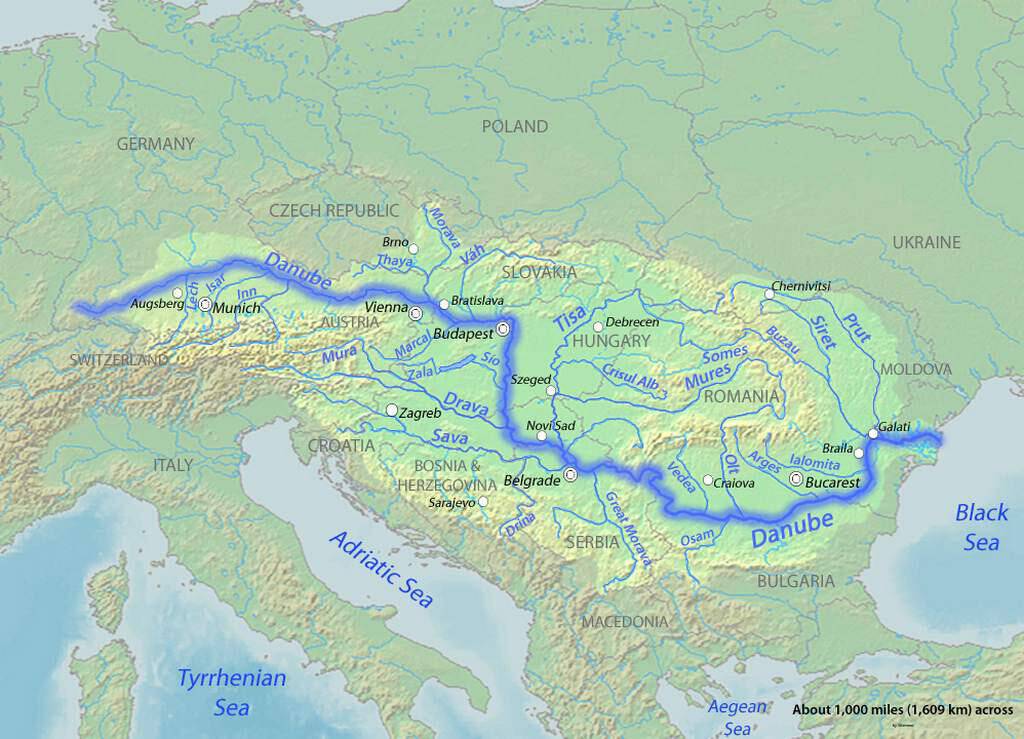 Χρονολόγηση αποικισμού Μιλησίων
Ιλιάδα  παρατίθενται Τρωικοί σύμμαχοι από την ανατολική ακτή της Μαύρης Θάλασσας (2.851-857: Παφλαγόνων δ᾽ ἡγεῖτο Πυλαιμένεος λάσιον κῆρ ἐξ Ἐνετῶν, ὅθεν ἡμιόνων γένος ἀγροτεράων, οἵ ῥα Κύτωρον ἔχον καὶ Σήσαμον ἀμφενέμοντο ἀμφί τε Παρθένιον ποταμὸν κλυτὰ δώματ᾽ ἔναιον Κρῶμνάν τ᾽ Αἰγιαλόν τε καὶ ὑψηλοὺς Ἐρυθίνους. Τους Αλιζώνας έφεραν οι Επίστροφος και Οδίος, όθεν μακράν ο άργυρος γεννάται, στην Αλύβην. Αὐτὰρ Ἁλιζώνων Ὀδίος καὶ Ἐπίστροφος ἦρχον ηλόθεν ἐξ Ἀλύβης, ὅθεν ἀργύρου ἐστὶ γενέθλη).
Παφλαγονία
Κύτωρος
Κρώμνη
Ἐρυθῖνοι
Χρονολόγηση αποικισμού Μιλησίων
Εύμελος  επικός ποιητής  συνέθεσε τον αργοναυτικό μύθο  Κολχίδα  Μαύρη Θάλασσα.
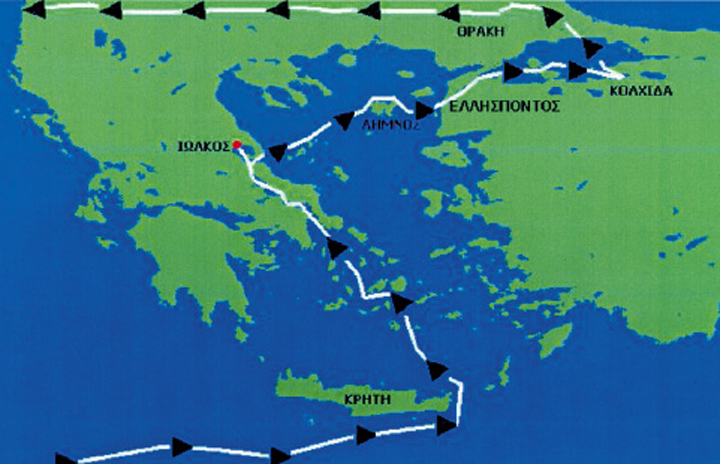 Χρονολόγηση αποικισμού Μιλησίων
Οι παραπάνω πηγές μπορεί να αντανακλούν μια επαφή και εξερεύνηση της Μαύρης Θάλασσας, η οποία λαμβάνει χώρα πριν τον αποικισμό  δεν καταδεικνύουν, δηλαδή, τον ίδιο τον αποικισμό. Μια τέτοια, όμως, επαφή μπορεί να ήταν αρκετή για τη δημιουργία του Μύθου στην περιοχή.
 Οι εξωτικοί μύθοι θα προέκυψαν πριν αυτά τα μέρη να γίνουν γνωστά. Άρα, αν το περιστατικό με τον Αχιλλέα και τη Λευκὴ εφευρέθηκε από τους Έλληνες, εφόσον πρώτα ήξεραν τη Μαύρη Θάλασσα  η γνώση της Μαύρης Θάλασσας είναι προ-Oμηρική, ενώ υπάρχουν και ενδείξεις ελληνικής επαφής με τον Εύξεινο Πόντο από την Αρχαϊκή εποχή.
Αιθιοπίδα και Λευκὴ
Δεν είναι σίγουρο ότι η Αιθιοπίδα  προσδιορίζει το νησί της Μαύρης Θάλασσας που ήταν αργότερα γνωστό με το όνομα Λευκὴ. 
Δεν γνωρίζουμε που τοποθετεί τη Λευκὴ η Αιθιοπίδα. Ίσως, η Λευκὴ υπήρχε ως μυθικός τόπος πολύ πριν κάποιο νησί της Μαύρης Θάλασσας ονομαστεί έτσι  μάλλον απίθανο  στην αρχαία ελληνική ποίηση οι παραδεισένιες τοποθεσίες  απομακρυσμένες και απρόσιτες. Η αβέβαιη γνώση για τη Μαύρη Θάλασσα ενίσχυσε την ιδέα ότι η Λευκὴ ήταν εκεί.
Ο Πρόκλος αναφέρει ότι το ποίημα αναφέρεται στο παραδεισένιο νησί Λευκὴ, το οποίο ταυτίζεται με ένα νησί στη Μαύρη Θάλασσα που αποίκησαν οι Μιλήσιοι.
Αιθιοπίδα και Λευκὴ
Η πρώιμη επαφή με τη βόρεια Ευρώπη αποδεικνύεται από τους Μυκηναίους, οι οποίοι προμηθεύονταν από εκεί κεχριμπάρι.
 Πιθανόν, οι Μυκηναίοι είχαν εισχωρήσει στην περιοχή της Μαύρης Θάλασσας πριν τον αποικισμό.
 Η Μαύρη Θάλασσα είναι γνωστή και από το ταξίδι της Αργώς στην Κολχίδα  το ανατολικό άκρο του κόσμου αποτελούσε εξωτικό προορισμό.
Αιθιοπίδα – επικός Κύκλος
Εάν η Αιθιοπίδα δείχνει τον αποικισμό των Μιλησίων  η ποιητική εκδήλωση αυτού του μύθου, ίσως, να μην ήταν δυνατή πριν το τέλος του 7ου προχριστιανικού αιώνα. Ο Μύθος, όμως, με τη βασική του μορφή υπήρχε, σίγουρα, από πολύ πιο πριν.
 Από τα παραπάνω  ο επικός Κύκλος δεν φέρει ξένο ή εξωτικό υλικό από μια μετα-Oμηρική εποχή.
Ομηρικά ποιήματα vs επικός Κύκλος
Ομηρικά έπη vs επικός Κύκλος  σύνδεσή τους με τον τόπο  Nagy: 
Ομηρικά ποιήματα  πανελλήνιος χαρακτήρας  δεν περιέχουν στοιχεία για έναν συγκεκριμένο τόπο  πανελλήνιο αίσθημα Oμηρικών ποιημάτων στην Αρχαϊκή εποχή  δεν εξυπηρετούν συμφέροντας μιας περιοχής.
Κυκλικά ποιήματα  τοπικός χαρακτήρας  έχουν στοιχεία για συγκεκριμένους τόπους.
 Η Τηλεγονία και οι Νόστοι ανήκουν στη δεύτερη κατηγορία  έχουν τις ρίζες τους σε έναν τόπο.
 Ωστόσο, οι Νόστοι εμφανίζουν μια πληρότητα  πανελλήνια προοπτική, όχι τοπική  συμπέρασμα που προκύπτει πάντοτε από την περίληψη.
Κύπρια
Ο τίτλος του ποιήματος αναφέρεται  στην Κύπρο ως τόπο σύνθεσης του έργου και όχι στην Αφροδίτη, η οποία αναφέρεται κάποιες φορές (μέσα στο έργο). Με αυτήν την άποψη συμφωνεί και ο Janko  τα Κύπρια δεν προέρχονται από την Κύπρο, αλλά συντέθηκαν εκεί.
 Αν πράγματι ο τίτλος αναφέρεται στο νησί  τότε καθορίζεται αυτόματα ο τόπος προέλευσης του ποιήματος (διαφωνεί ο Janko, όπως είπαμε παραπάνω).
 Τα Κύπρια, όπως και η Τηλεγονία  παρέχουν γενεαλογική σύνδεση με την ηρωική εποχή  πβ. μαρτυρία σύμφωνα με την οποία η Ελένη είχε δύο γιους, έναν από τον Πάρη και έναν από τον Μενέλαο, οι οποίοι πήγαν μαζί στην Κύπρο.
Κύπρια
Βέβαια, τα Κύπρια δεν έχουν μια τοπική εστίαση:
Ιστορίες σχετικές με την άλωση της πόλης  έχουν θεωρηθεί Αιολικές.
Οι λεπτομέρειες στο επεισόδιο των Διοσκούρων στα Κύπρια  συνδέεται με σπαρτιατικό έθιμο, όπου θάβουν τους νεκρούς στο πεδίο της μάχης.
Λατρεία Αχιλλέα
Πολύπλοκο το θέμα της έναρξης της λατρείας του Αχιλλέα. 
 Αν και λατρεύεται σε πολλές περιοχές  η λατρεία του επικεντρώνεται σε μια συγκεκριμένη τοποθεσία, γύρω από έναν τάφο  Τροία  πιστεύεται ότι το πνεύμα του ήρωα επηρεάζει τη γύρω περιοχή με καλύτερο ή χειρότερο τρόπο. 
 Ο τάφος αυτός είναι του Αχιλλέα και εκεί βρίσκονταν τα λείψανά του. Ωστόσο, η λατρεία του ήρωα επεκτάθηκε και πέρα από αυτή την περιοχή, από τον χώρο δηλαδή του τάφου, καθώς η λατρεία δεν απαιτούσε την ύπαρξη του τελευταίου, αλλά μπορούσε να πραγματοποιηθεί και σε άλλα σημεία.
Ταφή Αχιλλέα
Η ταφή του Αχιλλέα:
 Ιλιάδα  προλέγεται
 Οδύσσεια  αναφέρεται 
 Αιθιοπίδα  η περίληψη από τον Πρόκλο δείχνει ότι θάφτηκε εκεί. 
 Έχει ειπωθεί ότι η Αιθιοπίδα διαφώνησε με τον Όμηρο για την ταφή του ήρωα στην Τροία  Στην Αιθιοπίδα εμφανίζεται η Θέτιδα, η οποία αγκαλιάζει το νεκρό σώμα του ήρωα στη νεκρική πυρά. 
 Άλλα στοιχεία της αρχαιότητας διευκρινίζουν ότι το θνητό μέρος του Αχιλλέα καίγεται στην πυρά, ενώ το αθάνατο μέρος του πηγαίνει στο νησί του παραδείσου (Λευκὴ ή Νησί των Μακάρων;). Μπορεί αυτή η αντίληψη να υπήρχε και στην Αιθιοπίδα.
Λατρεία – Ταφή Αχιλλέα
Η Αιθιοπίδα διαφέρει από την Οδύσσεια: 
 Αιθιοπίδα  Η μετά θάνατον ζωή του Αχιλλέα τοποθετείται στη Λευκὴ.
 Οδύσσεια  Η μετά θάνατον ζωή του Αχιλλέα τοποθετείται στον Άδη.
 Και οι 2 όμως συμφωνούν ότι τα οστά του Αχιλλέα θάφτηκαν στην Τροία. 
 Η λατρεία του Αχιλλέα γινόταν σε διάφορες περιοχές  Ολβία, Τένδρα, Χερσόνησος, Λευκὴ και γενικά στη Μαύρη Θάλασσα  συνεχίστηκε μέχρι τους ρωμαϊκούς αυτοκρατορικούς χρόνους.
Λατρεία Αχιλλέα
Λευκὴ  το νησί δεν κατοικούνταν  υπήρχαν ιστορίες κάποιων ναυτικών για το φάντασμα του Αχιλλέα σε αυτό το νησί.
 Το νησί της Λευκὴς  δύο έννοιες: 
Μυθολογική  το νησί παρουσιάζεται ως υπερφυσικό, εξωτικό κ.λπ.
Πραγματική
 Υπάρχει συγχώνευση 2 εννοιών η οποία είναι προβληματική  ποίηση και γεωγραφία παρουσιάζουν τη Μαύρη Θάλασσα ως κάτι εξωτικό – εξωπραγματικό.
Λατρεία Αχιλλέα
Οι Μιλήσιοι έπαιξαν σημαντικό ρόλο στη για τη λατρεία του Αχιλλέα στη Μαύρη Θάλασσα  η λατρεία του ήρωα  πανελλήνιο χαρακτήρα.
 Ο Αχιλλέας συνδέεται μέσω της μητέρας του με τη θάλασσα  η λατρεία του μπορεί να έχει ξεκινήσει από ναυτικούς πριν τον αποικισμό στη Μαύρη Θάλασσα  μπορεί να ήταν Μιλήσιοι μπορεί και όχι.
 Η αθανασία του Αχιλλέα  τη βρίσκουμε στην Αιθιοπίδα  αλλά το ποίημα αναπαραγάγει μια μιλησιακή παράδοση για την αθανασία του ήρωα.
Επικός Κύκλος – Τοπική εστίαση
Υπάρχουν ενδείξεις για την τοπική φύση των ποιημάτων του Επικού Κύκλου.
 Τα ποιήματα εξυπηρετούσαν συμφέροντα συγκεκριμένων κοινοτήτων, αλλά δεν είναι πάντοτε εύκολη η ακριβής σύνδεση των ποιημάτων με κάποια συγκεκριμένη κοινότητα. 
 Υπάρχει έλλειψη πληροφοριών για συγκεκριμένες λεπτομέρειες στα κύκλια έπη.
 Το γεγονός ότι οι διάφορες παραδόσεις που λειτουργούν ως υλικό για τα κύκλια έπη διασταυρώνονται σε κάποιο σημείο  δημιουργεί συγχύσεις και αντιφατικές πληροφορίες. 
 Οι τοπικές παραδόσεις για τον Τρωικό Κύκλο  προέρχονται από μια πανελλήνια παράδοση. Κάποιες, βέβαια, από τις παραδόσεις σμιλεύτηκαν για να ταιριάζουν σε συγκεκριμένες περιοχές.
Παραδείγματα Εξαγνισμού
Ο Αχιλλέας εξαγνίζεται στην Αιθιοπίδα μετά τη θανάτωση που επέφερε στον Θερσίτη.
 Η Πενθεσίλεια έρχεται στην Τροία για να εξαγνιστεί από φόνο. 
 Υπάρχει η άποψη ότι τα παραδείγματα του εξαγνισμού ανήκουν στην μετά τον Όμηρο παράδοση, και επομένως, ο Κύκλος ανήκει σε μεταγενέστερη εποχή  Parker  αντίθετος σε αυτήν την άποψη.
 Κάποιοι μελετητές αρνούνται ότι ο εξαγνισμός είναι μετα-Oμηρικής παράδοσης και κάνουν μνεία σε εξαγνισμό με αίμα, κάτι που ανήκει στην προ-Oμηρική εποχή. 
Εξαγνισμός  υπάρχουν διάφορα παραδείγματα στην Ιλιάδα. 
 Lloyd-Jones  συνδέει τον εξαγνισμό με την ινδοευρωπαϊκή κουλτούρα.
 Burkert  συνδέει τον εξαγνισμό με την Εγγύς Ανατολή.
Παραδείγματα Αθανασίας
Η αθανασία, που αναφέρεται στον επικό Κύκλο, έχει προσδιοριστεί ως μετα-Oμηρική έννοια.
 Κάστωρ και Πολυδεύκης  αθανασία στα Κύπρια
 Ιφιγένεια μετά τη διάσωσή της από την Άρτεμη
 Αιθιοπίδα  Ιώ κάνει αθάνατο τον Μέμνονα
 Θέτιδα  αρπάζει τον Αχιλλέα από τη φωτιά
Παραδείγματα Αθανασίας
Τηλεγονία  Κίρκη κάνει αθάνατους τον Τηλέγονο, τον Τηλέμαχο και την Πηνελόπη
 Η ιδέα της αθανασίας δεν είναι μετα-Oμηρική.
 Η αθανασία εμφανίζεται σε πολλά κείμενα της πρώιμης ελληνικής ποίησης. 
 Το μοτίβο της μεταθανάτιας ζωής σε μια εξωτική κατοικία χρονολογείται περίπου στη δεύτερη χιλιετία στη μεσογειακή κουλτούρα.
 Η αθανασία  δεν μπορεί να λειτουργήσει ως τεκμήριο για την καθυστερημένη χρονολόγηση του Κύκλου.
Παραδείγματα Αθανασίας
Επικός Κύκλος  προϋποθέτει τη λατρεία του ήρωα  είναι αυτό απόδειξη ύστερης χρονολόγησης  δηλαδή αποτελεί απόδειξη μιας μετα-Oμηρικής χρονολόγησης;
 Η λατρεία του ήρωα και η αθανασία συνδέονται αλλά δεν σημαίνει ότι το ένα είναι αποτέλεσμα του άλλου.
 Αρκετές μορφές λατρείας υπήρχαν πριν από τη σύνθεση των ομηρικών επών, ακόμα και αν χρονολογηθούν τον 8ο αιώνα π.Χ. Τα ομηρικά έπη δεν δίνουν έμφαση στη λατρεία του ήρωα, αλλά εσωτερικές αποδείξεις αποδεικνύουν ότι γνωρίζουν την πρακτική της λατρείας (Rohde  το παράδειγμα στον Όμηρο είναι η κηδεία του Πατρόκλου).
Παραδείγματα ηρωικής λατρείας
Θυσίες που προσφέρθηκαν στον Ερεχθέα στην Ιλιάδα (2.545-551: Οἳ δ᾽ ἄρ᾽ Ἀθήνας εἶχον ἐϋκτίμενον πτολίεθρον δῆμον Ἐρεχθῆος μεγαλήτορος, ὅν ποτ᾽ Ἀθήνη θρέψε Διὸς θυγάτηρ, τέκε δὲ ζείδωρος ἄρουρα, κὰδ δ᾽ ἐν Ἀθήνῃς εἷσεν ἑῷ ἐν πίονι νηῷ· ἔνθα δέ μιν ταύροισι καὶ ἀρνειοῖς ἱλάονται κοῦροι Ἀθηναίων περιτελλομένων ἐνιαυτῶν).
 Η φροντίδα του σώματος του Σαρπηδόνα στην Ιλιάδα (2.668-675: ἐλθὼν ἐκ βελέων Σαρπηδόνα, καί μιν ἔπειτα πολλὸν ἀπὸ πρὸ φέρων λοῦσον ποταμοῖο ῥοῇσι χρῖσόν τ᾽ ἀμβροσίῃ, περὶ δ᾽ ἄμβροτα εἵματα ἕσσον· πέμπε δέ μιν πομποῖσιν ἅμα κραιπνοῖσι φέρεσθαι ὕπνῳ καὶ θανάτῳ διδυμάοσιν, οἵ ῥά μιν ὦκα θήσουσ᾽ ἐν Λυκίης εὐρείης πίονι δήμῳ, ἔνθά ἑ ταρχύσουσι κασίγνητοί τε ἔται τε τύμβῳ τε στήλῃ τε· τὸ γὰρ γέρας ἐστὶ θανόντων).
Παραδείγματα ηρωικής λατρείας
Η αναφορά των ημίθεων στην Ιλιάδα (12.23: κάππεσον ἐν κονίῃσι καὶ ἡμιθέων γένος ἀνδρῶν).
 Εάν ο επικός Κύκλος περιέχει υλικό που προέκυψε από την επιρροή της λατρείας του ήρωα  αυτό δεν οδηγεί στο συμπέρασμα ότι αυτά τα ποιήματα (του Επικού Κύκλου) είναι μετα-ομηρικά.
Τα ποιήματα στον επικό Κύκλο εμφανίζουν γνώση της λατρείας του ήρωα;
Τα μόνα στοιχεία που δηλώνουν ότι τα ποιήματα του Επικού Κύκλου εμφανίζουν γνώση της λατρείας του ήρωα:
Μιλήσιος Συγγραφέας  συνδέει την Αιθιοπίδα με τη λατρεία του Αχιλλέα στη Μαύρη Θάλασσα.
Συχνή εμφάνιση φαντάσματος Αχιλλέα κοντά στον τάφο του.
Θυσία της Πολυξένης κοντά στον τάφο του Αχιλλέα.
Επικός Κύκλος vs ομηρικά έπη
Ο επικός Κύκλος έχει περισσότερο υπερφυσικό υλικό από τα ομηρικά ποιήματα, αλλά αυτό δεν τον καθιστά κατώτερο. 
Τα υπερφυσικά στοιχεία  εισήλθαν στην επική παράδοση σε πρώιμο στάδιο.
Τα folktales περιέχουν υπερφυσικά στοιχεία και η παράδοση του Τρωικού πολέμου περιείχε από την αρχή παραμυθικά στοιχεία.
Επικός Κύκλος και ομηρικά ποιήματα  ανήκαν σε μια παράδοση η οποία αποτελούνταν από υπερφυσικό και ρεαλιστικό υλικό. 
Τα ομηρικά κείμενα  πιο ευαίσθητα, πιο ρεαλιστικά, πιο εκλεπτυσμένα από τον επικό Κύκλο. 
Στα υπερφυσικά τους στοιχεία τα Κυκλικά ποιήματα αντιπροσωπεύουν καλύτερα τον κανόνα ή την πρωτότυπη φύση της παράδοσης του Τρωικού Πολέμου.
Ερωτικό Υλικό
Το ερωτικό υλικό στα ποιήματα του Επικού Κύκλου είναι δείγμα μεταγενέστερης χρονολόγησης; 
 Πρόκλος  συνάντηση Αχιλλέα – Ελένης στα Κύπρια  είναι, όμως, ερωτική η συνάντηση; 
 Αιθιοπίδα  δολοφονία Πενθεσίλειας από Αχιλλέα  ο Θερσίτης χλευάζει τον Αχιλλέα και ο τελευταίος τον σκοτώνει.
 Τηλεγονία  γάμοι Τηλέγονου και Πηνελόπης, Τηλεμάχου και Κίρκης  ο γάμος της Πηνελόπης δίνει τον δεύτερο γιο της, τον Αρκεσίλαο.
 Κεντρικό θέμα στον μύθο για τον Τρωικό πόλεμο  Ίντριγκα ερωτικής φύσης ανάμεσα σε Πάρη και Ελένη.
Ερωτικό Υλικό
Η απλή ύπαρξη ερωτικών επεισοδίων  δεν δύναται να αποτελέσει τεκμήριο μεταγενέστερης χρονολόγησης του έργου.
 Kullmann  τα ερωτικά στοιχεία  παρόντα σε μη ελληνική λογοτεχνία αναμφίβολης αρχαιότητας  δεν μπορούμε να χρονολογήσουμε το υλικό ως καθυστερημένο.
Επικός Κύκλος  προ-ομηρική παράδοση
Το περιεχόμενο των ποιημάτων του Κύκλου  διαφορετικό από το περιεχόμενο των Oμηρικών ποιημάτων  δυσκολία, όμως, στην ακριβή αποσαφήνιση και στον εντοπισμό των διαφορών.
 Πλέον, τα ομηρικά ποιήματα χρονολογούνται στον ύστερο 8ο μ.Χ. αιώνα.
 Αν και τα ποιήματα του Κύκλου, συχνά, εμφανίζουν συχνά στοιχεία μη ομηρικά  η άποψη ότι ο επικός Κύκλος φέρει νέο, μη παραδοσιακό υλικό  πρέπει να αμφισβητηθεί.
 Επικός Κύκλος  διαφοροποιείται από τον Όμηρο στη δομή και τις λεπτομέρειες  άρα, είναι παραδοσιακός  άρα, η μελέτη των κύκλιων επών μας δίνει στοιχεία για την προ-Oμηρική παράδοση.
Συμπεράσματα
Ο Burgess προσπαθεί να κάνει μια σύγκριση ανάμεσα στα ποιήματα του Τρωϊκού πολέμου που ανήκουν στον τρωικό επικό Κύκλο με τα ομηρικά ποιήματα. 
Τα Κυκλικά Ποιήματα υπήρχαν ανεξάρτητα το ένα από το άλλο και κάθε ποίημα, το οποίο αποτελεί μέρος του Επικού Κύκλου, δημιουργήθηκε αντλώντας στοιχεία από μια κοινή προφορική παράδοση (παράδοση από την Αρχαϊκή εποχή), όπως ακριβώς και τα ομηρικά ποιήματα.
Συμπεράσματα
Ο Burgess, αναφορικά με τα ποιήματα του Επικού Κύκλου, δεν προτείνει κάποια συγκεκριμένη χρονολόγηση, εξαιτίας της έλλειψης των αποδεικτικών στοιχείων και λόγω της αδυναμίας τοποθέτησης των μακρόχρονων ποιητικών παραδόσεων σε ένα μόνο χρονικό σημείο  δηλαδή η διαμόρφωση και η εξέλιξη των παραδόσεων αυτών δεν σταματά σε ένα μόνο σημείο, αλλά συνεχίζει για πολύ μεγάλο χρονικό διάστημα. 
 Υπάρχουν στοιχεία ότι οι παραδόσεις της Αιθιοπίδας και της Τηλεγονίας συνεχίζουν να αναπτύσσονται στα τέλη του 7ου αιώνα.
Συμπεράσματα
Τα Κυκλικά ποιήματα δεν ήταν γνωστά στην Αρχαϊκή εποχή, αλλά η φήμη της μυθολογικής τους παράδοσης ήταν γνωστή καθώς απεικονίζεται σε έργα τέχνης.
Fixed versions των κυκλικών ποιημάτων ήταν γνωστές στην κλασική εποχή, αλλά, τελικά, στην Ελληνιστική εποχή μια συλλογή από παλαιότερα ανεξάρτητα Επικά ποιήματα θα συγκεντρωθούν όλα μαζί για να αποτελέσουν τον επικό Κύκλο.
Συμπεράσματα
Οι περιλήψεις του Πρόκλου θεωρούνται παραπλανητικές επειδή, καθώς εξελίσσονται τα ποιήματα του Επικού Κύκλου, επέρχονται αλλαγές στην πρώιμη μορφή των ποιημάτων. 
Ο επικός Κύκλος όπως τον γνωρίζουμε, είναι αποτέλεσμα εκδοτικής δραστηριότητας της Ελληνιστικής εποχής, αλλά σίγουρα σημαντικό ρόλο έχουν διαδραματίσει και οι ραψωδοί με την παρουσίαση του υλικού το οποίο προερχόταν από διαφορετικά έπη.
Συμπεράσματα
Η κατασκευή του Επικού Κύκλου θα πρέπει να θεωρηθεί μια πτυχή μιας μακράς πορείας κατά την οποία υπάρχει σύγκριση και συσχέτιση των μυθολογικών κύκλων.
Μέχρι την Αρχαϊκή εποχή το ρευστό μυθολογικό υλικό θεωρήθηκε ότι ανήκει σε μια μεγαλύτερη αφήγηση. Παράδειγμα αποτελεί το γεγονός ότι πριν από τον Θηβαϊκό και τον Τρωικό Κύκλο υπήρχε μια Θεογονία, σύμφωνα με την παράδοση.
Συμπεράσματα
Κατά μία έννοια ο επικός Κύκλος συνενώθηκε σε ένα σύνολο  αυτό το σύνολο φανερώνει έναν παλιό κύκλο του μυθολογικού παρελθόντος.
Άρα, σύμφωνα με την παραπάνω άποψη, ο Επικός Κύκλος κατασκευάστηκε ως μια υποκατάσταση παραδόσεων που εξαφανίστηκαν.
Συμπεράσματα
Ο Burgess εξέτασε τον ρόλο Ιλιάδας και Οδύσσειας στην πρώιμη παράδοση σχετικά με τον Τρωικό πόλεμο, τονίζοντας την έλλειψη επιρροής τους στην Αρχαϊκή εποχή. 
Υπάρχουν ελάχιστες αποδείξεις πρώιμων Ελλήνων καλλιτεχνών και ποιητών οι οποίοι εμπνεύστηκαν από την Ιλιάδα και τη Οδύσσεια.
Συμπεράσματα
Ο Burgess υποθέτει ότι οι ποιητικές παραδόσεις της Ιλιάδας και της Οδύσσειας αναπτύσσονται κατά την Αρχαϊκή εποχή  επομένως δεν μπορεί κανείς να αρνηθεί κάποιες εικόνες στα έργα τέχνης και κάποια χωρία μέχρι το τέλος του 7ου π.Χ. αιώνα. 
Η έλλειψη πρώιμης Oμηρικής επιρροής  δείχνει ότι τα ποιήματα του Επικού Κύκλου αντικατοπτρίζουν με ακρίβεια τις προ-Oμηρικές παραδόσεις του Τρωικού Πολέμου.
Συμπεράσματα
Burgess  τα ποιήματα του Επικού Κύκλου δεν αποτελούν παράγωγα της Ιλιάδας και της Οδύσσειας, όσον αφορά στη μορφή και το θέμα, ούτε σχεδιάστηκαν για να καλύψουν τα κενά των 2 προαναφερθέντων έργων. 
 αν και τα γενικά χαρακτηριστικά των κυκλικών και των ομηρικών ποιημάτων είναι διαφορετικά  εντούτοις, το Κυκλικό υλικό δεν μπορεί να χαρακτηριστεί μετα-Oμηρικό ή καθυστερημένο.
Συμπεράσματα
Τόσο η ομηρική όσο και η κυκλική παράδοση αποτελούν ποιητικές εκδηλώσεις μιας ρευστής αλλά ενοποιημένης παράδοσης. Ανήκουν στην ίδια παράδοση και αποτελεί σφάλμα να θεωρείται η ομηρική ποίηση ως μυθολογικά αυθεντικότερη από την Κυκλική.
Ευχαριστώ για την προσοχή σας!